Cf. , Chapter 8


”GASTRO-ANOMIE
Global Indigestion?”:
Eating Disorders
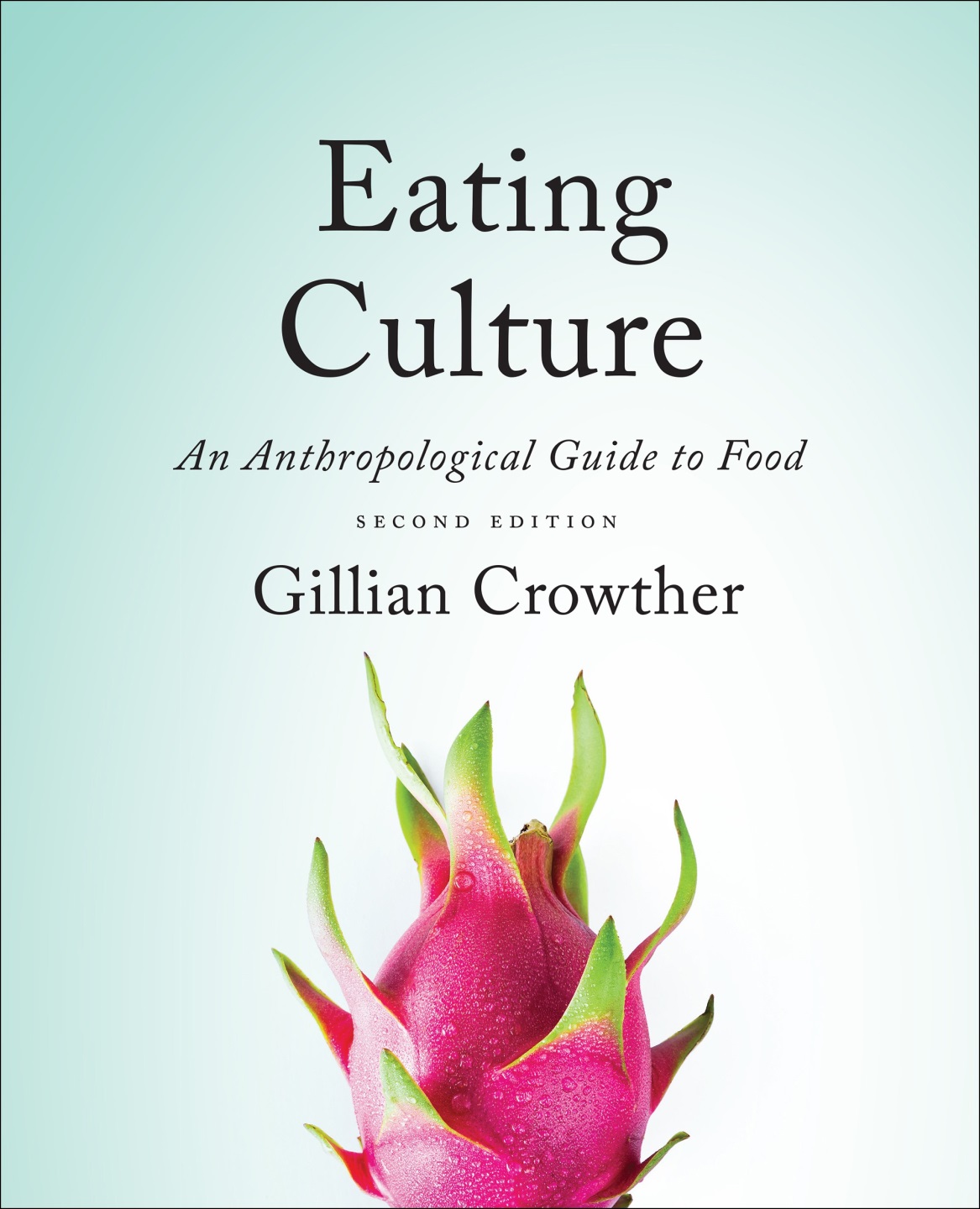 Use your up / down arrow keys and / or 
your space bar to advance the slides
Tim Roufs
© 2010-2024
www.d.umn.edu/cla/faculty/troufs/anthfood/aftexts.html#title
Cf. , Chapter 8


”GASTRO-ANOMIE
Global Indigestion?”:
Eating Disorders
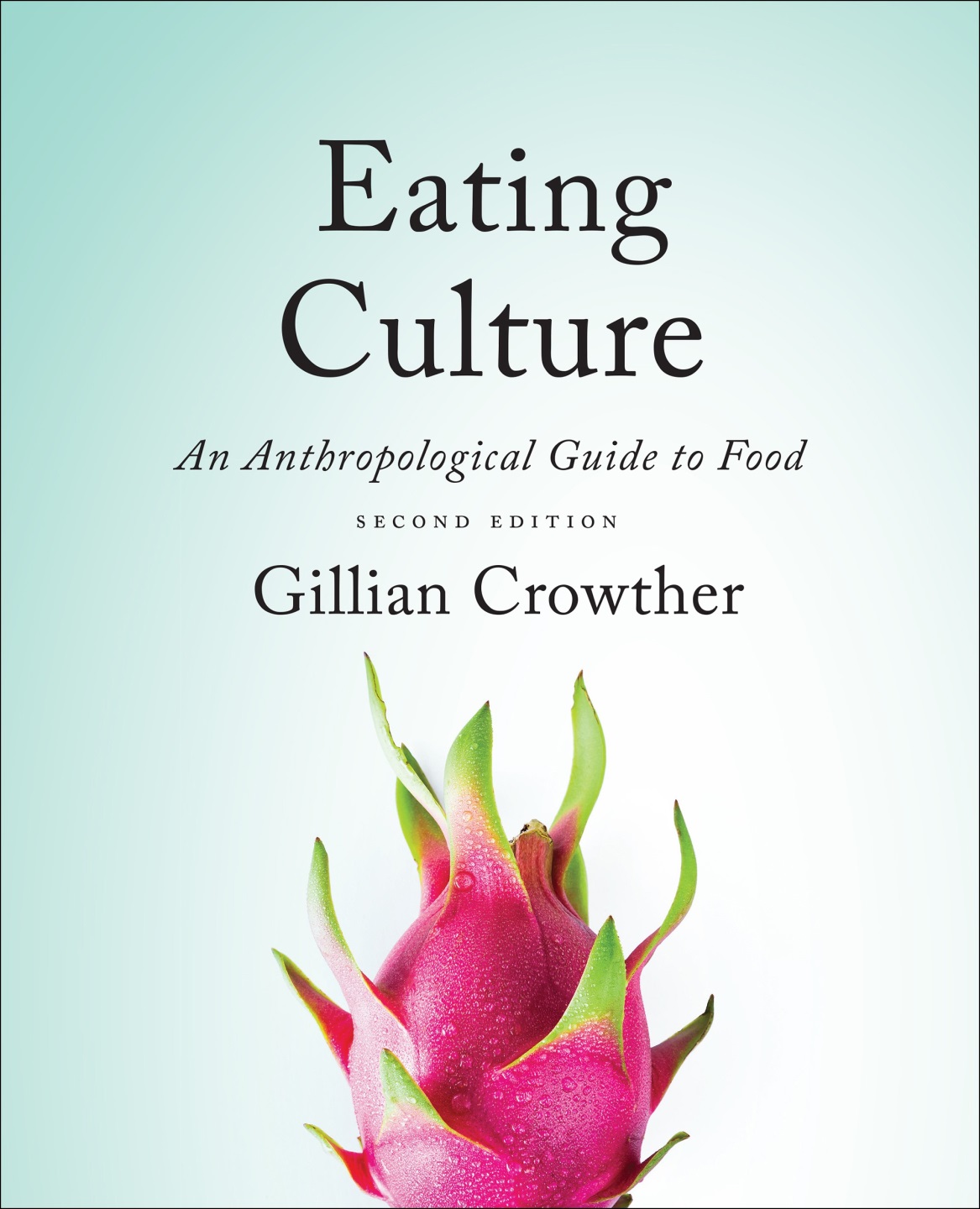 Tim Roufs
© 2010-2024
www.d.umn.edu/cla/faculty/troufs/anthfood/aftexts.html#title
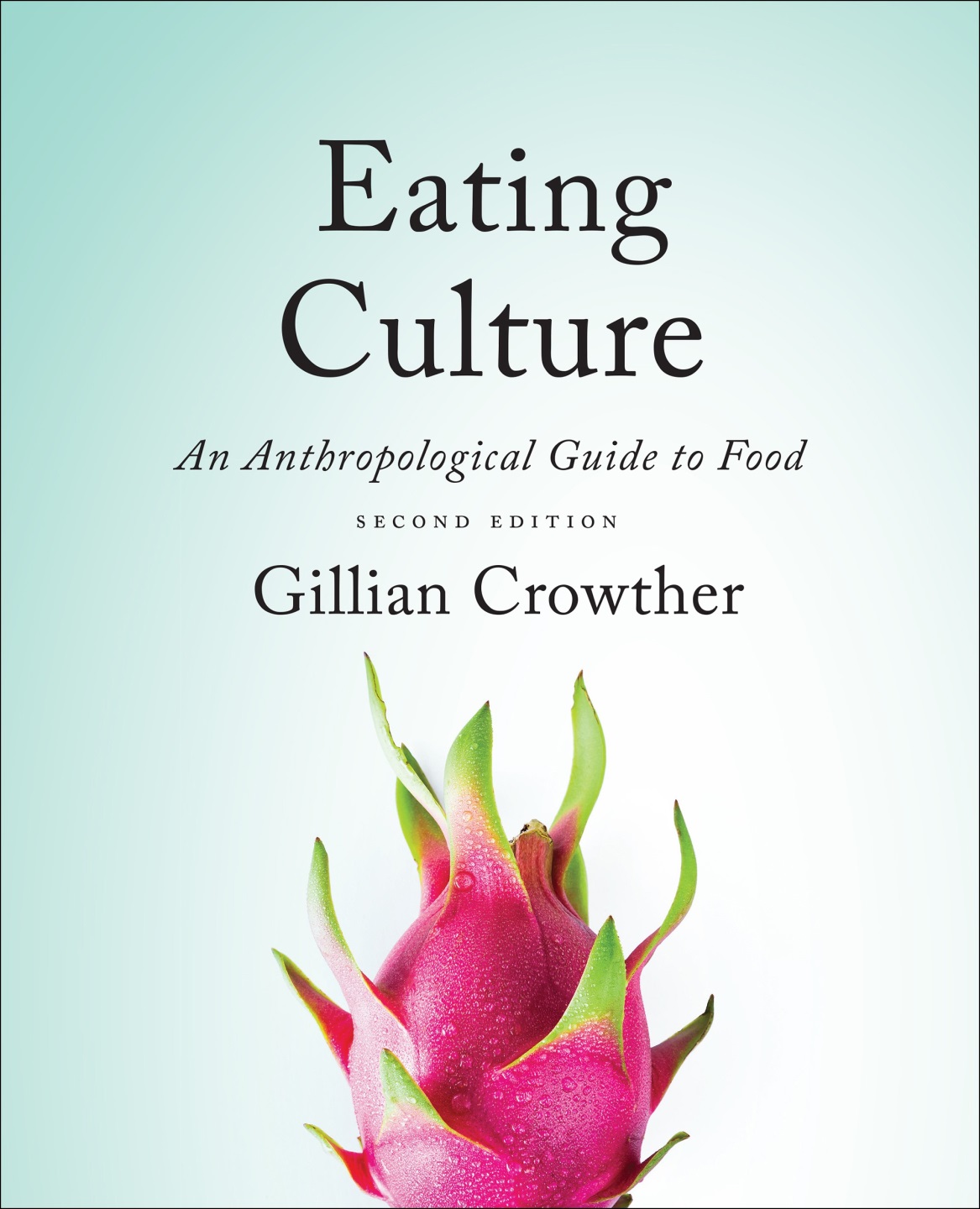 Tim Roufs
© 2010-2024
www.d.umn.edu/cla/faculty/troufs/anthfood/aftexts.html#title
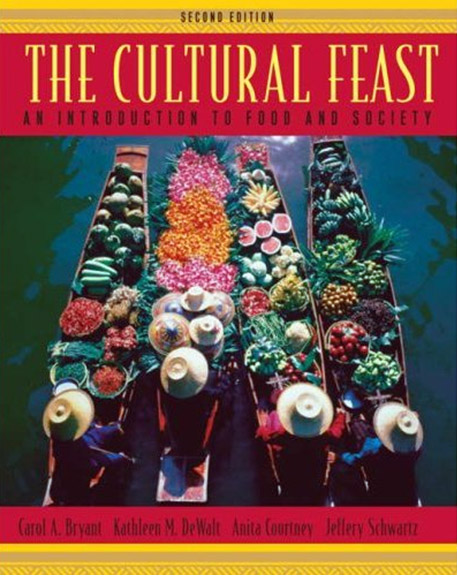 Chapter 4
”Eating is a
Cultural Affair” —
Eating Disorders
pp.111-112
©Timothy G. Roufs  2010-2024
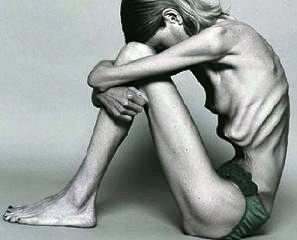 Part of the explanation for eating disorders can be physical . . .
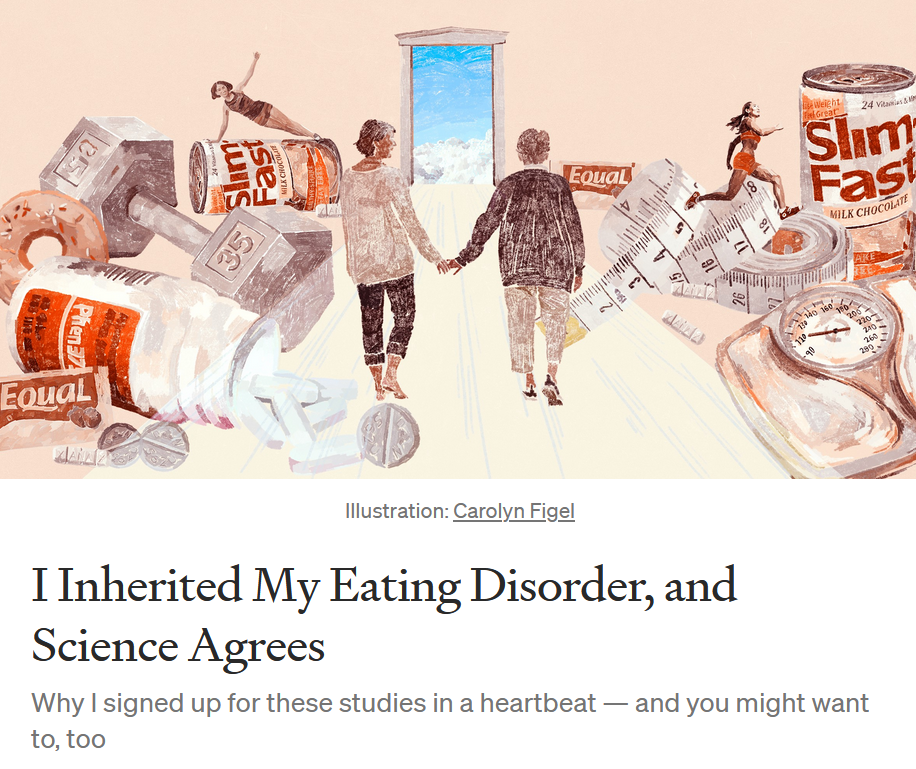 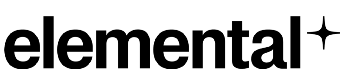 20 October 2021
https://news.illinoisstate.edu/2021/04/social-media-effects-on-body-image-and-eating-disorders/
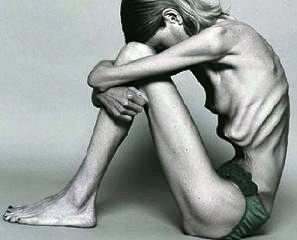 Part of the explanation for eating disorders can be physical . . .

But most analysists focus on cultural and psychological factors . . .
For example, numerous studies have shown that exposure to images [cultural] of ultrathin models can lead to body dissatisfaction and eventually to unhealthy eating behaviors and physical illness [physical] . . .
The Cultural Feast, 2nd ed., p. 115
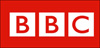 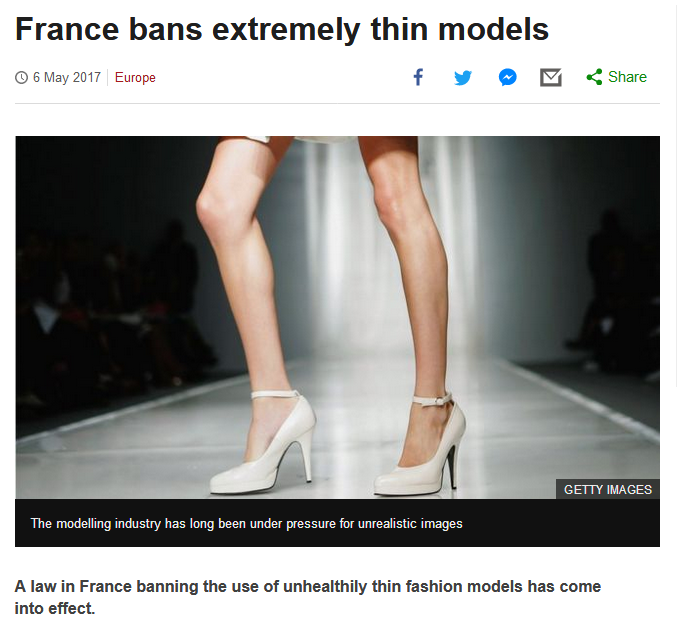 http://www.bbc.com/news/world-europe-39821036http://www.bbc.com/news/world-europe-39821036
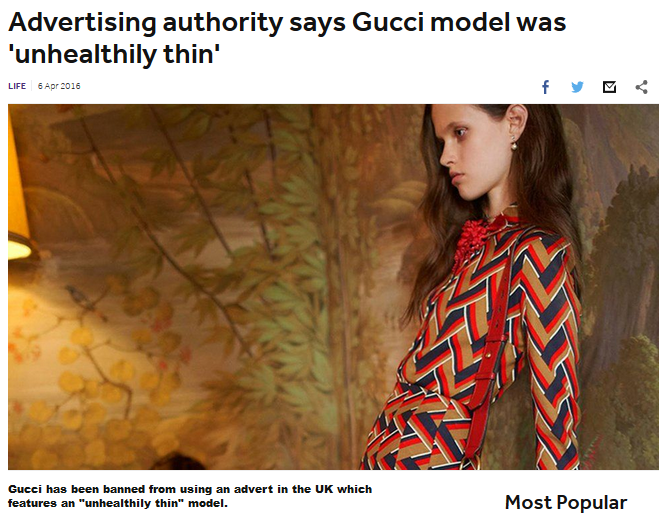 http://www.bbc.co.uk/newsround/35979565
Understanding Global Cultures
. . . ultimately anthropologists seek to study phenomena in terms of both physical and cultural aspects
. . .
. . . as well as other aspects, for e.g., the psychological
. . .
Understanding Global Cultures
. . . ultimately anthropologists seek to study phenomena in terms of both physical and cultural aspects
. . .
. . . as well as other aspects, for e.g., the psychological
. . .
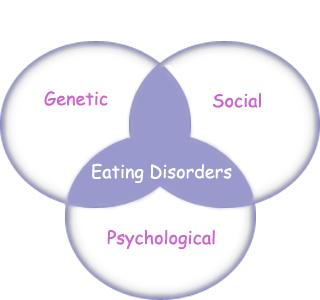 “Eating Disorders are about feelings, not food.”
The Eating Disorder Foundation
www.eatingdisorderfoundation.org/EatingDisorders.htm
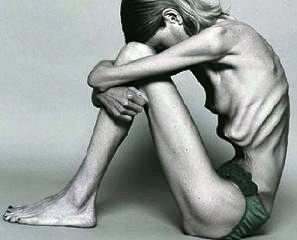 Different cultures have different ideals of beauty, 
ideal body image, . . . 
and rates of eating disorders . . .
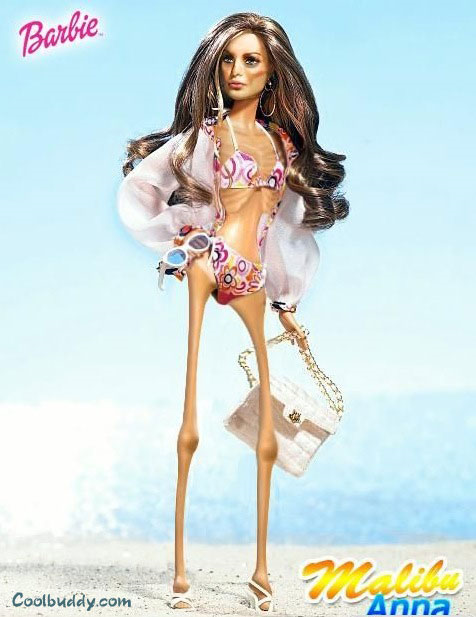 http://pamchi.files.wordpress.com/2007/06/anorexicbarbie.jpg
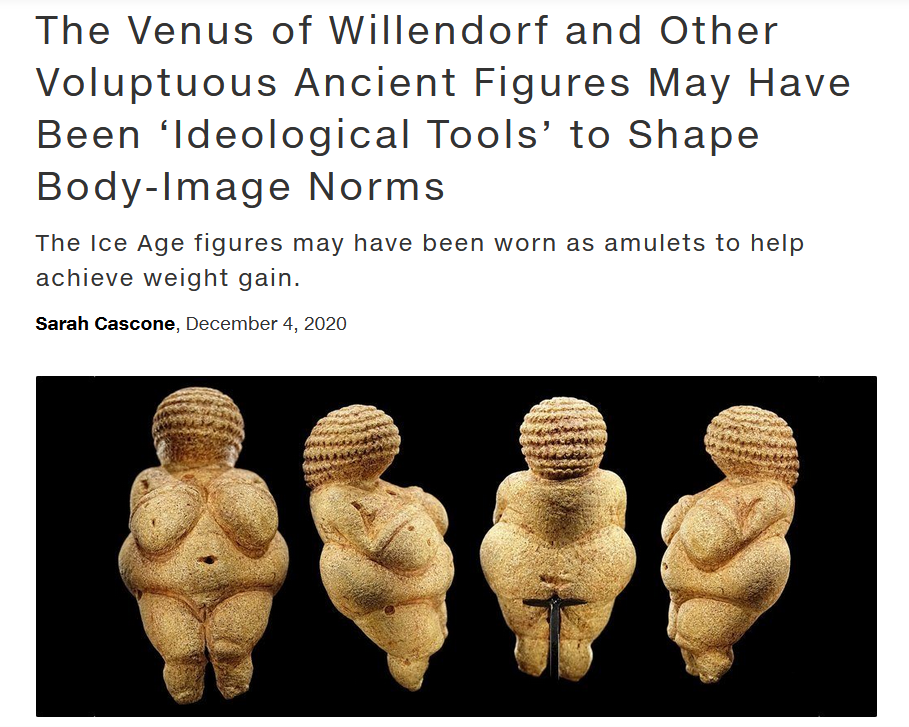 https://news.artnet.com/art-world/venus-figurines-obesity-1928873
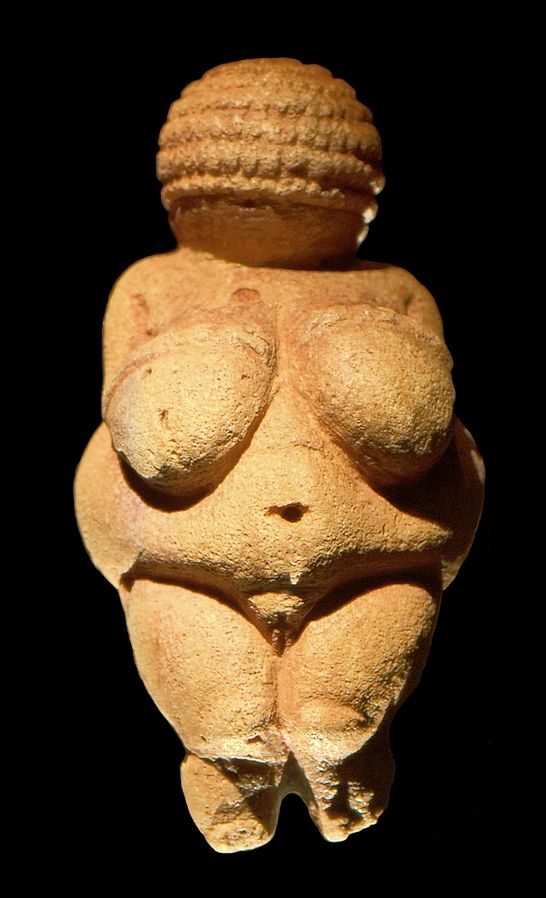 Venus of Willendorf
https://en.wikipedia.org/wiki/Venus_of_Willendorf
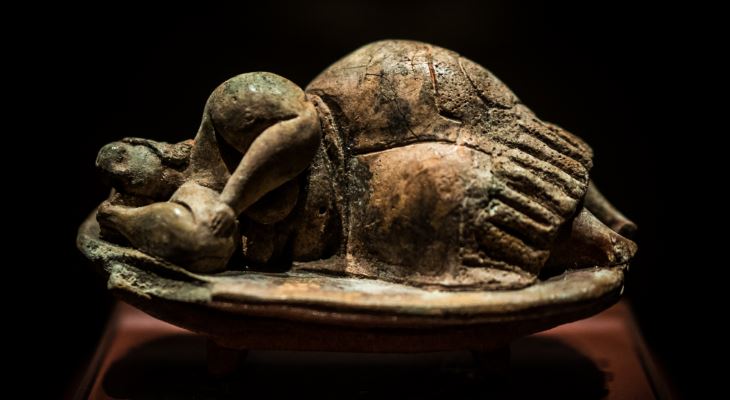 The Dreaming Goddess of Malta
https://www.guidememalta.com/en/5-things-you-didn-t-know-about-malta-gozo-s-prehistoric-temples
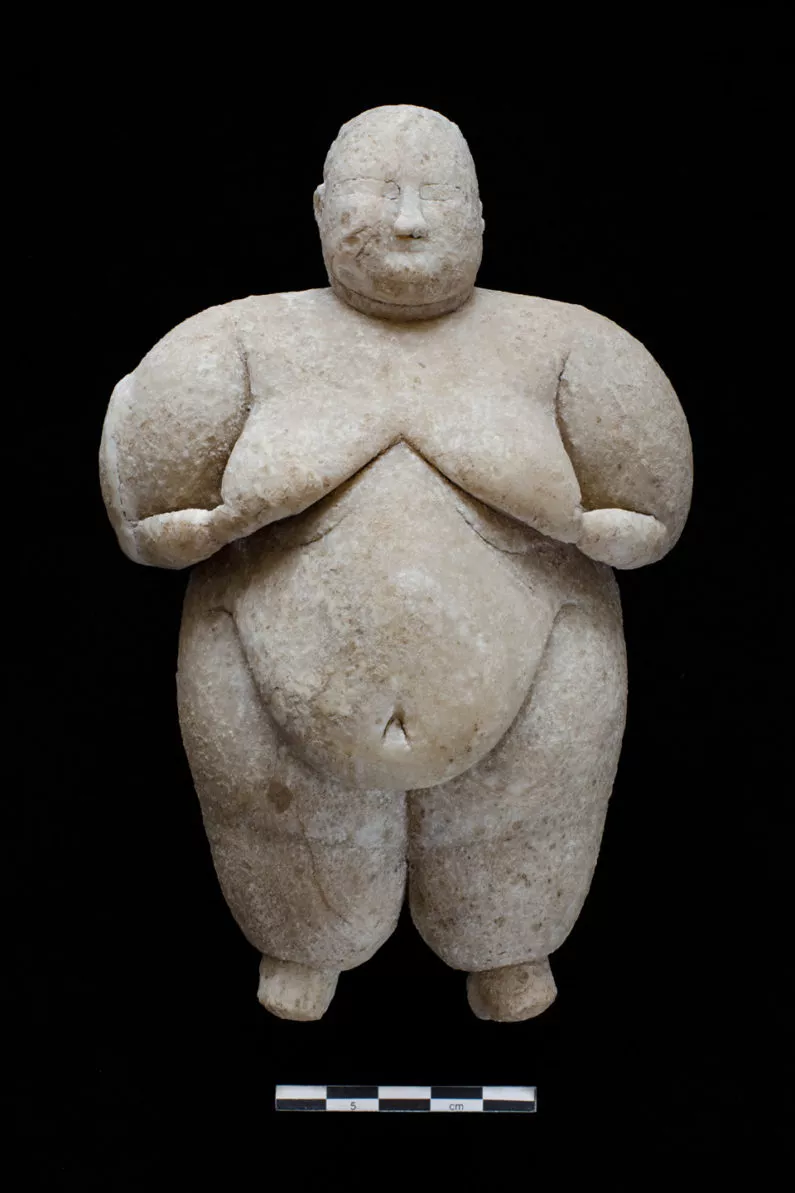 Neolithic Goddess, Çatalhöyük, Turkey
Turkeyhttps://www.livescience.com/56515-neolithic-goddess-figurine-uncovered.html
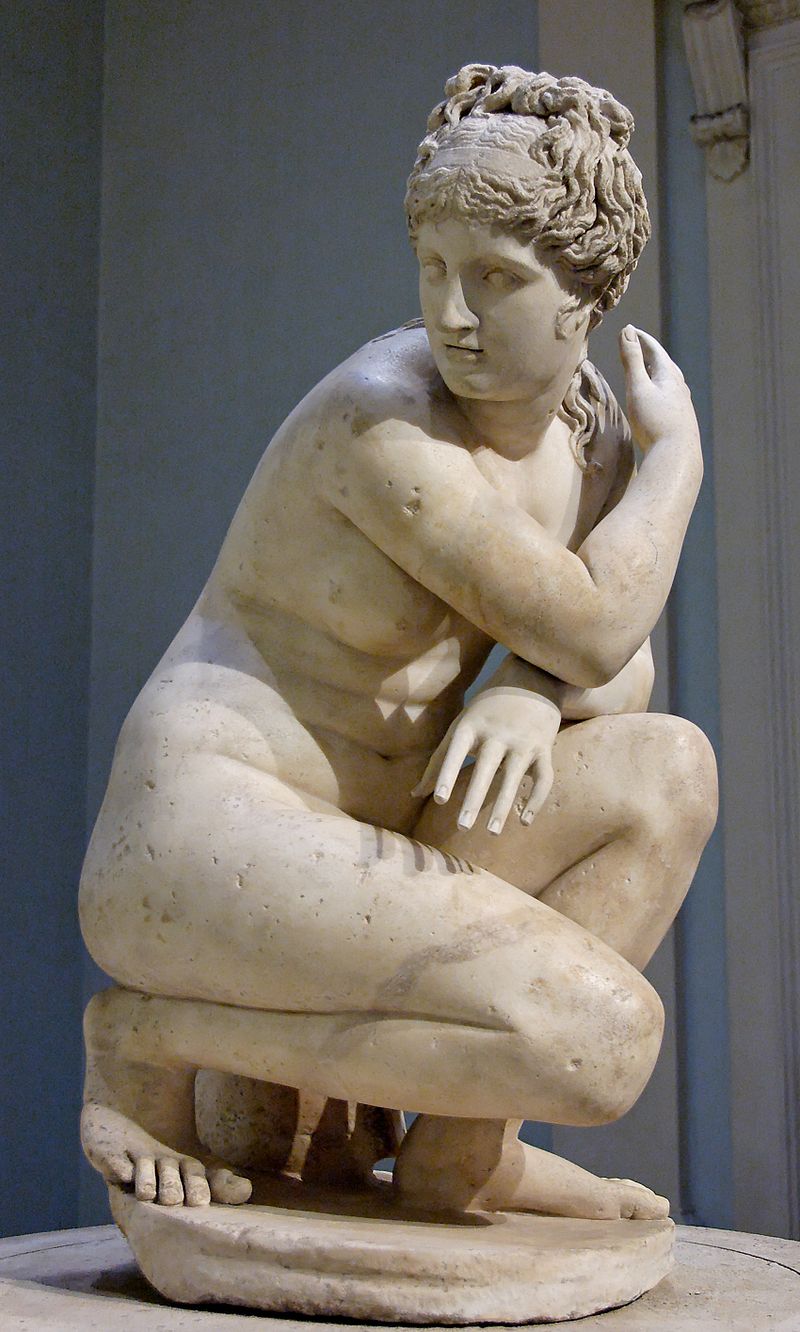 The Lely's Venus,  copy of Hellenistic statue
https://en.wikipedia.org/wiki/Lely_Venus
Chapter 4: “Eating is a Cultural Affair” — Body Image and Health
In some—maybe even many—a culture’s fatness is valued as a sign of wealth, and thinness as evidence that women are poor and undernourished
The Cultural Feast, 2nd ed., p. 105
Leblouh 
(Arabic: البلوح‎, romanized: lə-blūḥ)
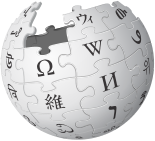 Leblouh
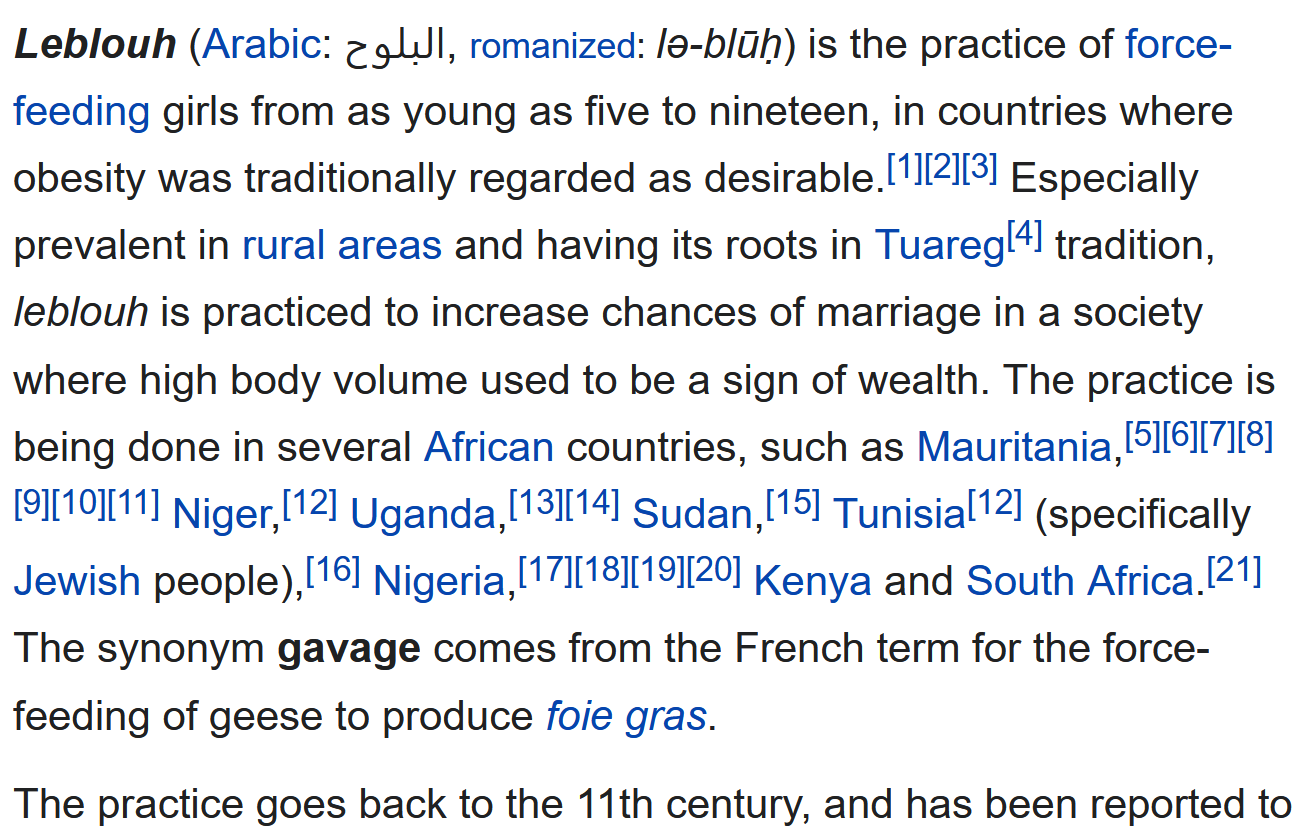 https://en.wikipedia.org/wiki/Leblouh
but things are changing around the world as globalization sets in . . .
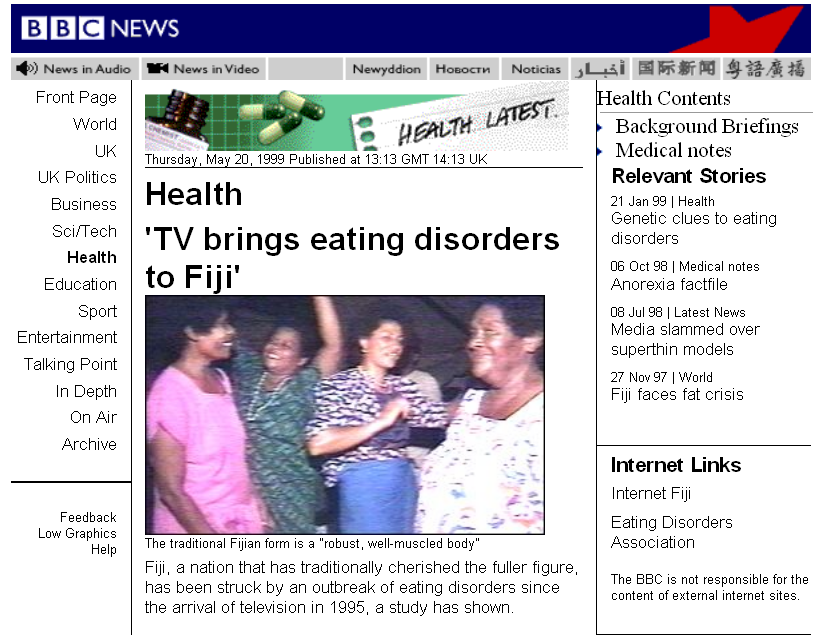 http://news.bbc.co.uk/2/hi/health/347637.stm
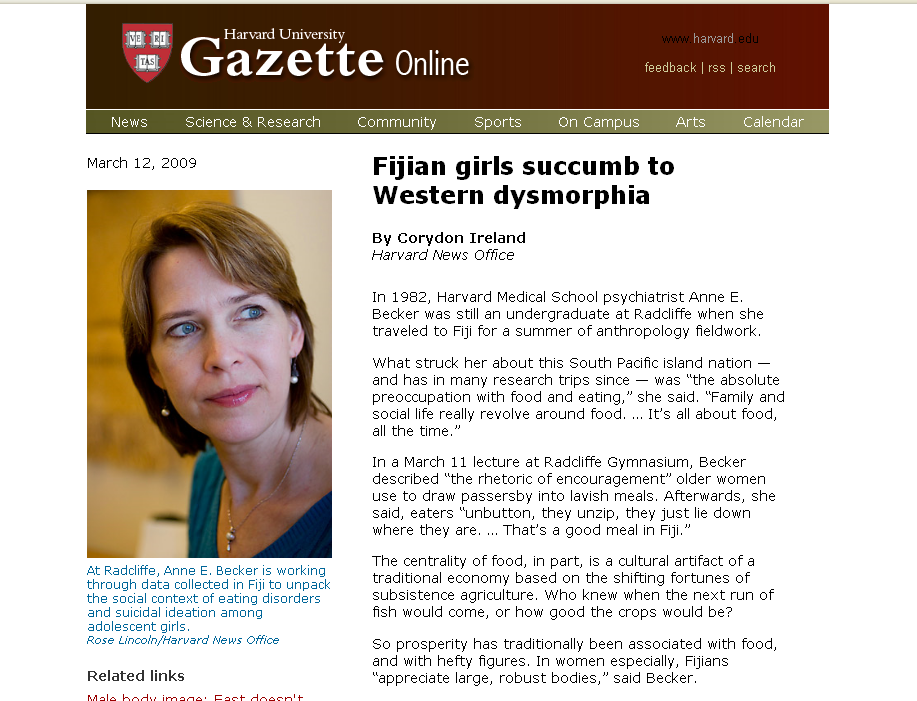 http://www.news.harvard.edu/gazette/2009/03.19/11-dysmorphia.html
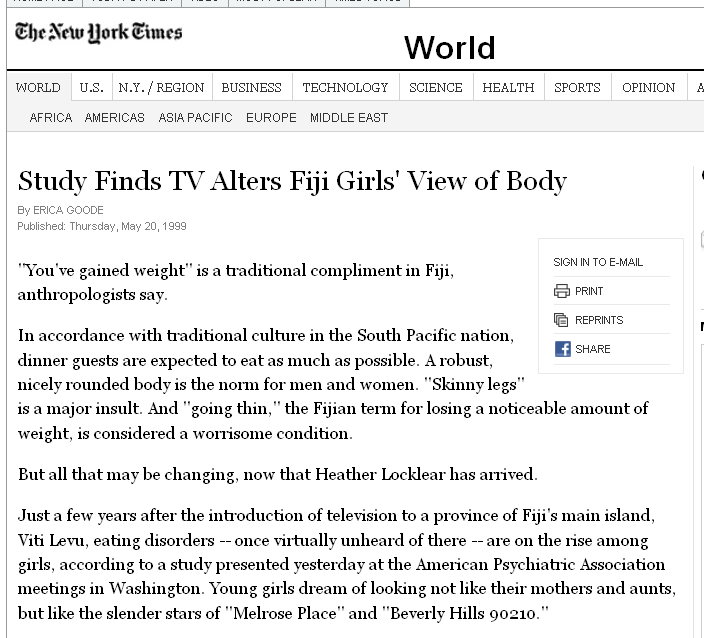 http://www.nytimes.com/1999/05/20/world/study-finds-tv-alters-fiji-girls-view-of-body.html?sec=health
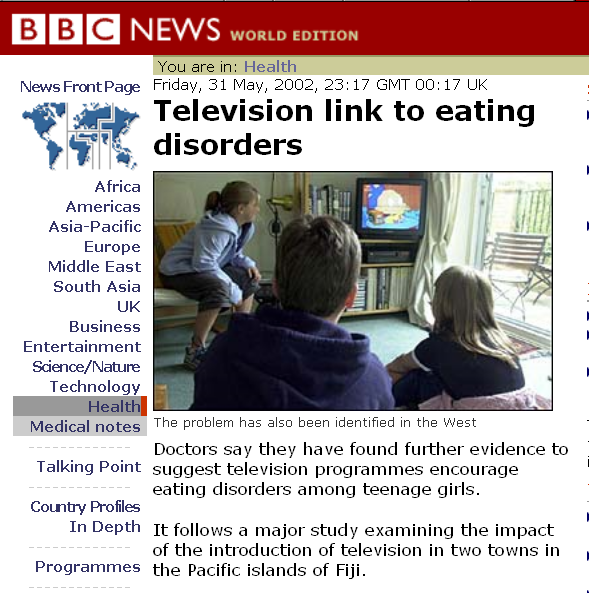 http://news.bbc.co.uk/2/hi/health/2018900.stm
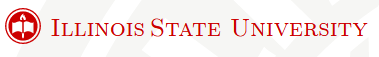 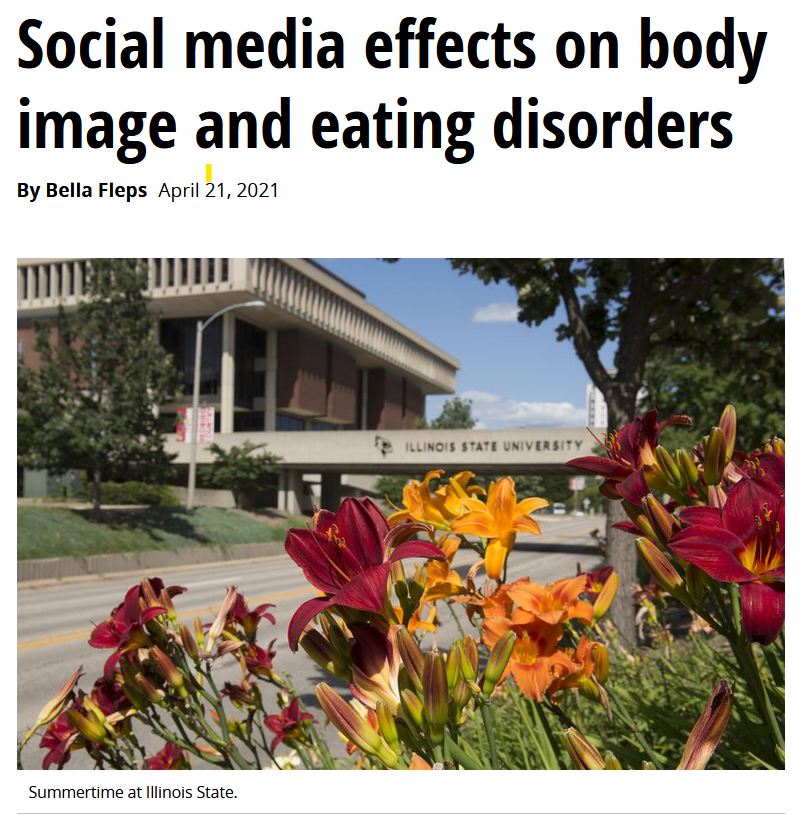 21 April 2021
https://news.illinoisstate.edu/2021/04/social-media-effects-on-body-image-and-eating-disorders/
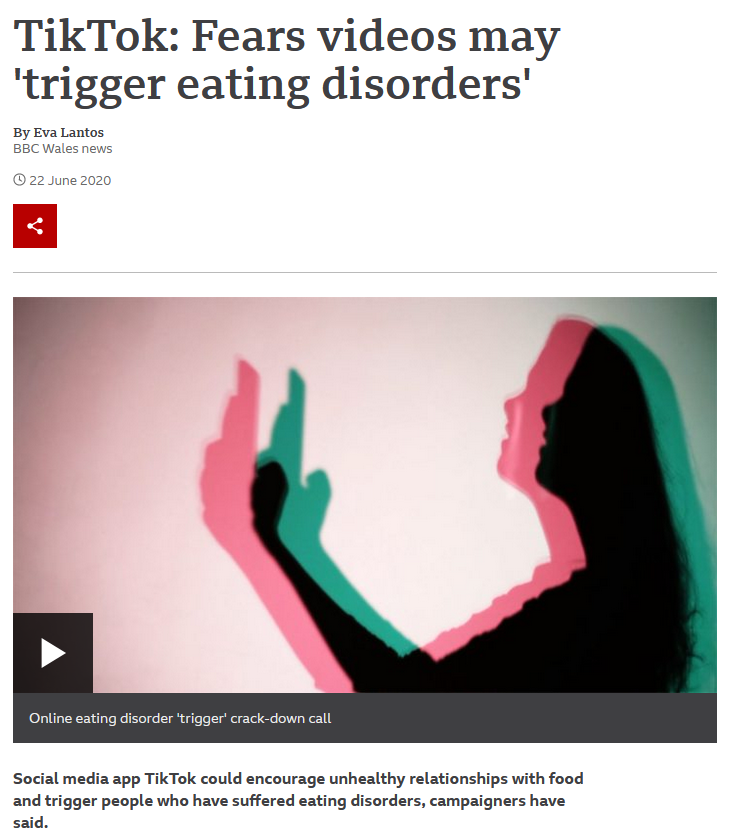 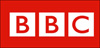 22 June 2022
https://www.bbc.com/news/uk-wales-52919914
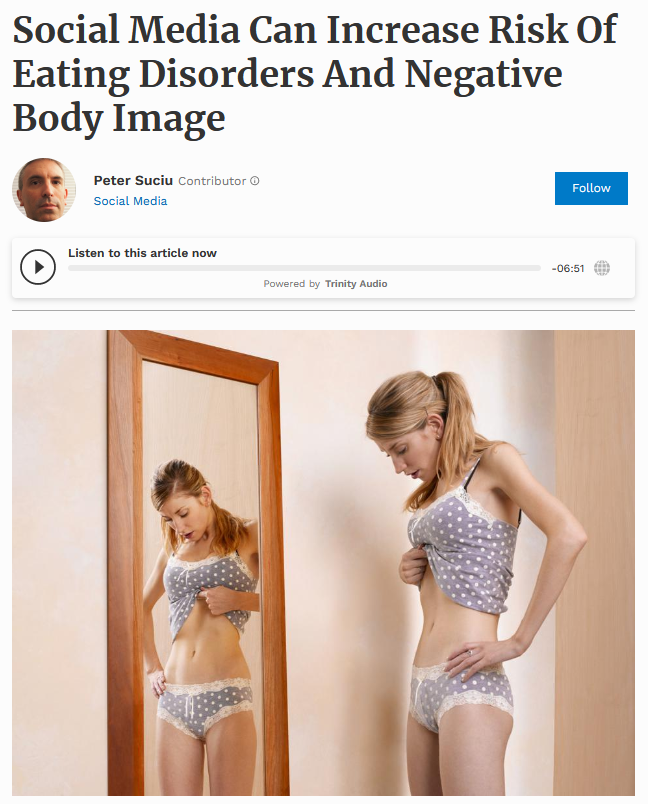 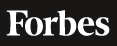 24 Feb 2021
Source: Forbes
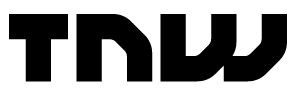 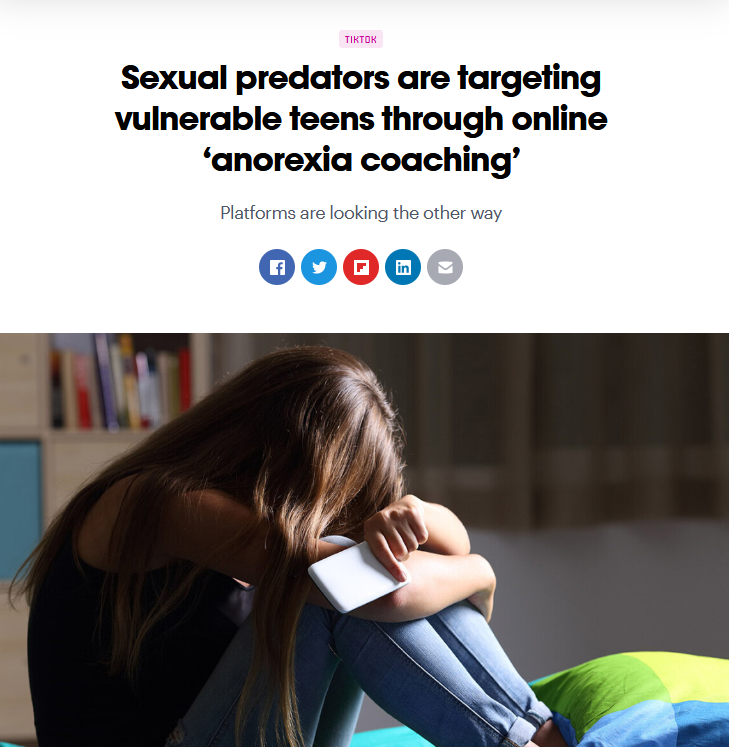 26 July 2021
https://thenextweb.com/news/sexual-predators-vulnerable-teens-anorexia-coaching-syndication
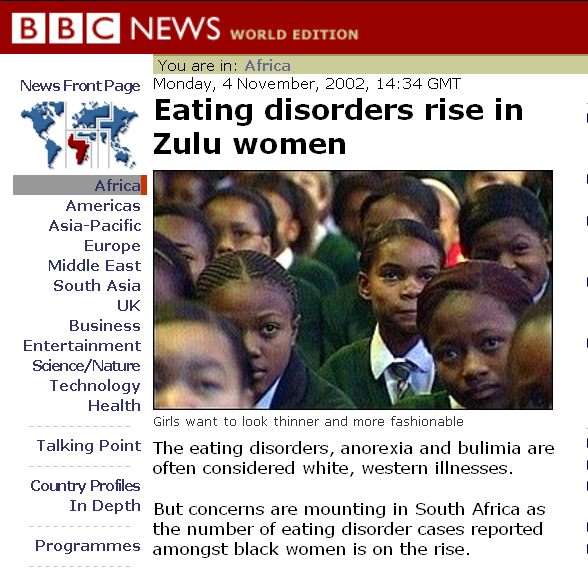 http://news.bbc.co.uk/2/hi/africa/2381161.stm
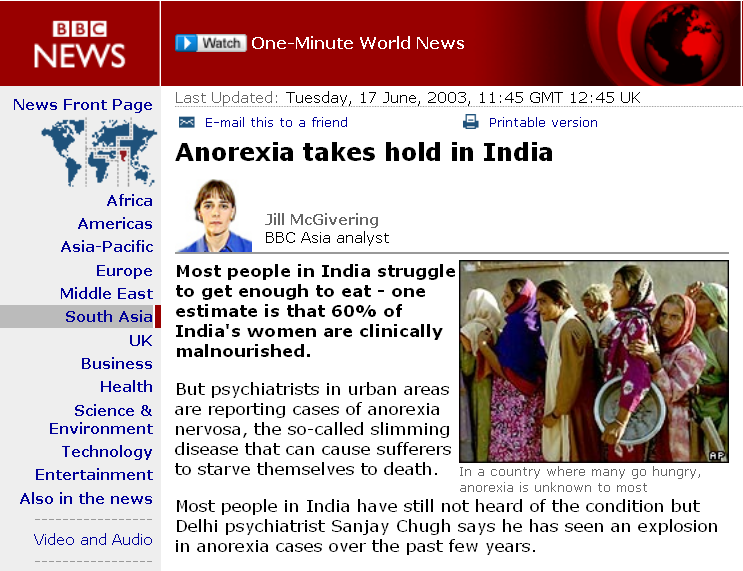 http://news.bbc.co.uk/2/hi/south_asia/2978216.stm
Chapter 4: “Eating is a Cultural Affair” — Body Image and Health
cultural notions about
ideal body size and shape have important implications for the public’s health
The Cultural Feast, 2nd ed., p. 105
Chapter 4: “Eating is a Cultural Affair” — Body Image and Health
and they’re changing worldwide
The Cultural Feast, 2nd ed., p. 105
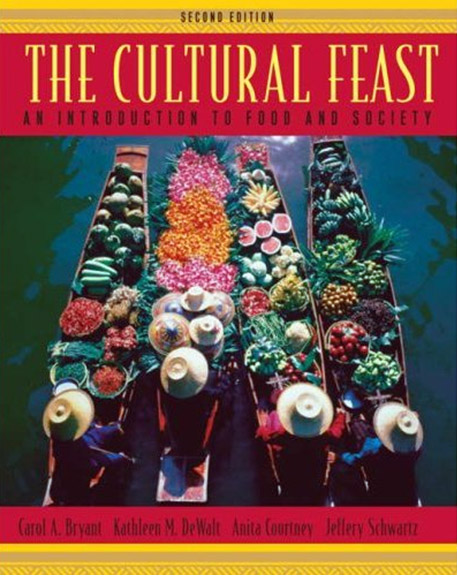 The Obesity Epidemic
Disordered Body Image and Eating Behaviors
Eating Disorders
Anorexia nervosa
Bulimia nervosa
Binge eating
Orthorexia nervosa
Selective Eating Disorder (SED)
Pica
Others
What Causes Eating Disorders?
Applications
Chapter 4: “Eating is a Cultural Affair” — Body Image and Health
The Obesity Epidemic
Disordered Body Image and Eating Behaviors
Eating Disorders
Anorexia nervosa
Bulimia nervosa
Binge eating
Orthorexia nervosa
Selective Eating Disorder (SED)
Pica
Others
What Causes Eating Disorders?
Applications
Chapter 4: “Eating is a Cultural Affair” — Body Image and Health
The Obesity Epidemic
Disordered Body Image and Eating Behaviors
Eating Disorders
Anorexia nervosa
Bulimia nervosa
Binge eating
Orthorexia nervosa
Selective Eating Disorder (SED)
Pica
Others
What Causes Eating Disorders?
Applications
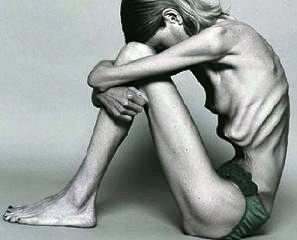 Anorexia nervosa
and related eating disorders
are classic examples
of the relationship between
culture and biology . . .

between “nurture” and “nature” . . .
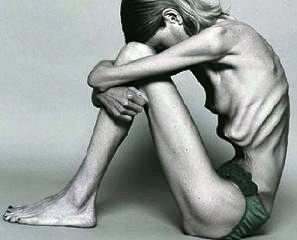 teenage girls, dancers, wrestlers, skaters, gymnasts, and other competitive athletes, homosexual men, and men and women in the military have higher-than-average rates of eating disorders
The Cultural Feast, 2nd ed., p. 112
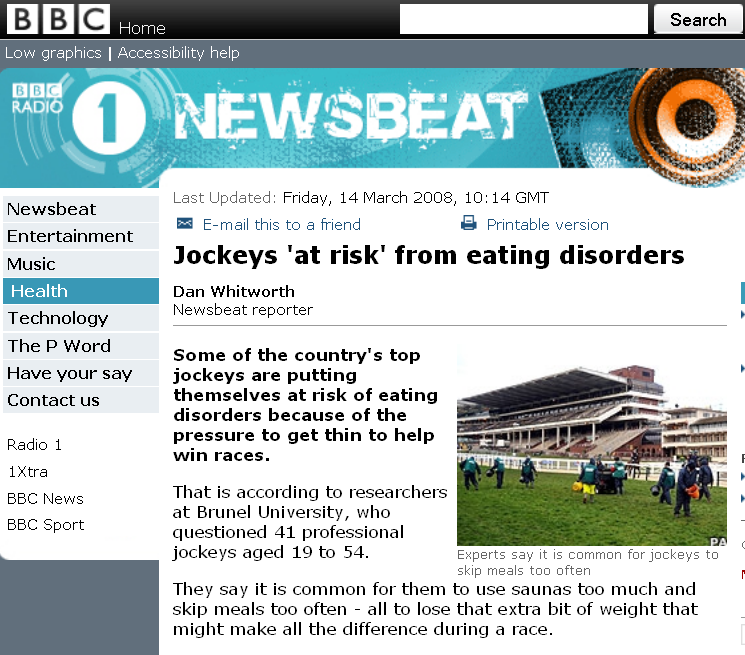 for example
http://news.bbc.co.uk/newsbeat/hi/health/newsid_7295000/7295839.stm
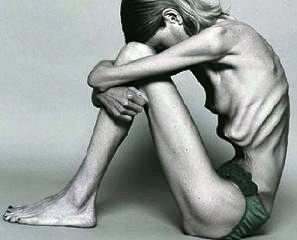 but eating disorders occur in all segments of society . . .
The Cultural Feast, 2nd ed., p. 112
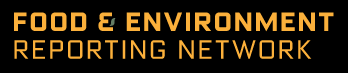 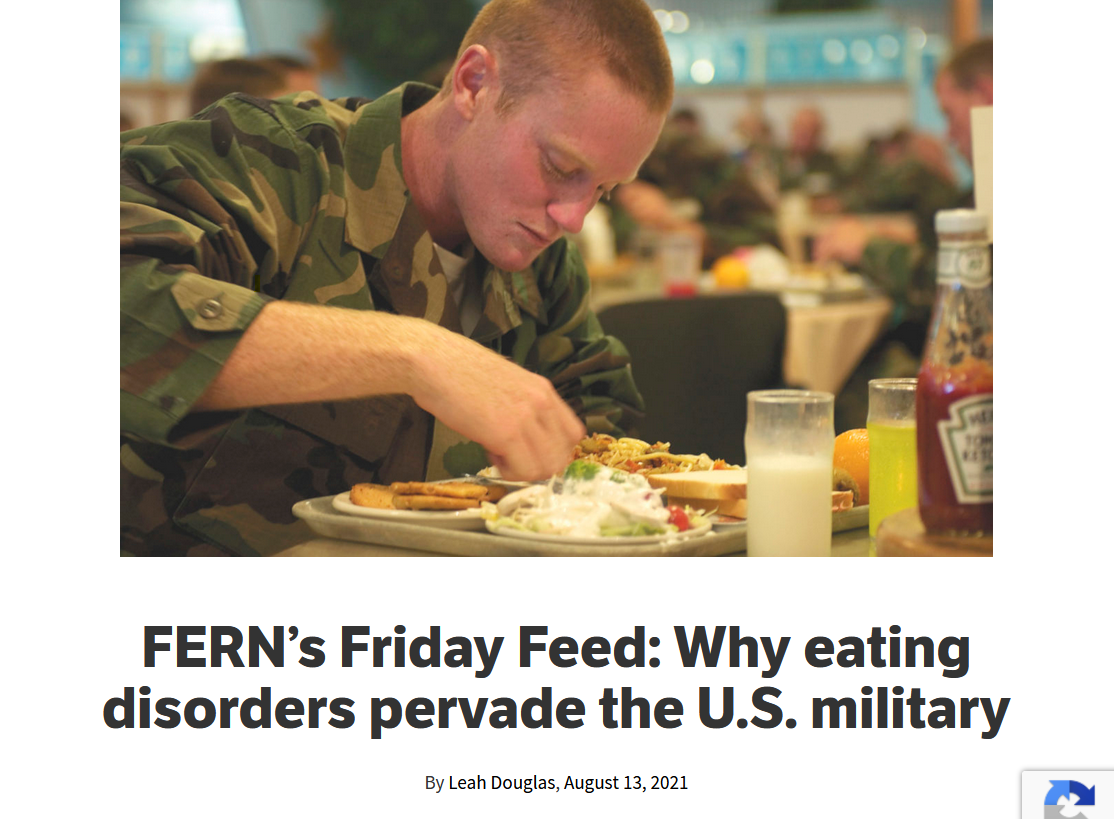 Source
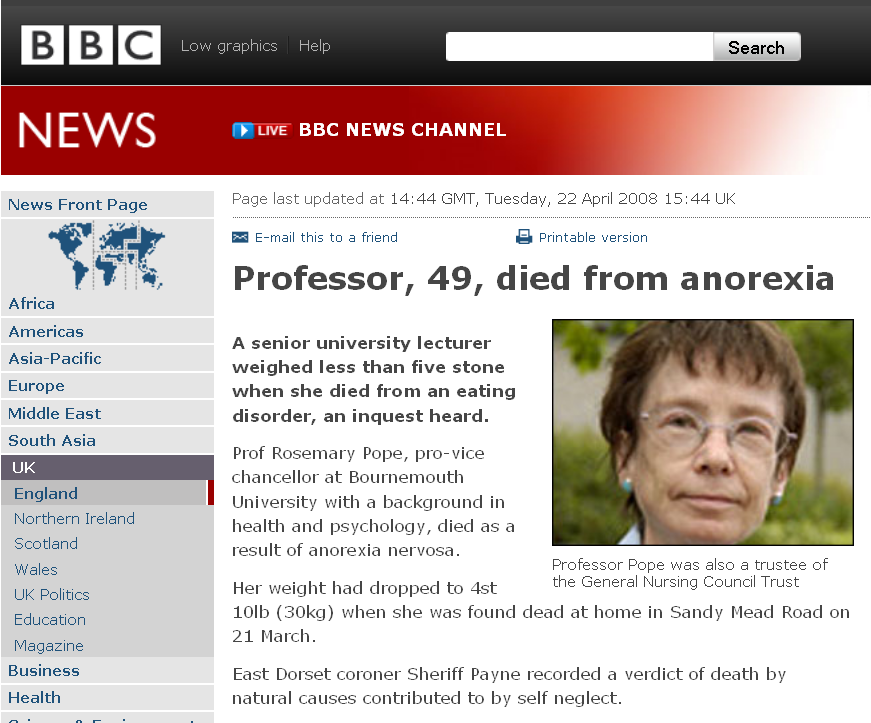 http://news.bbc.co.uk/2/hi/uk_news/england/dorset/7360470.stm
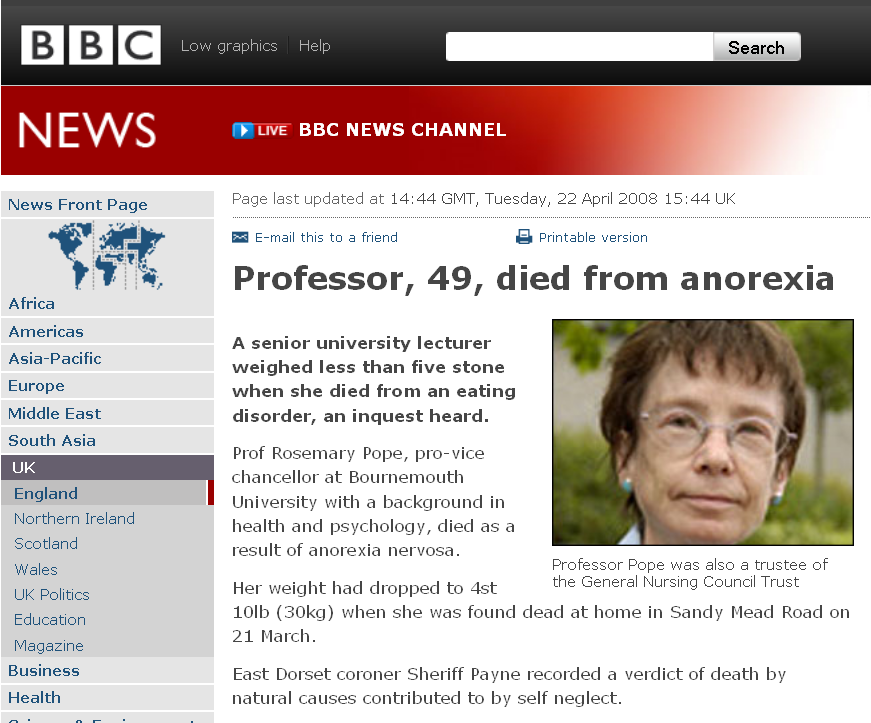 1 stone = 14 pounds
http://news.bbc.co.uk/2/hi/uk_news/england/dorset/7360470.stm
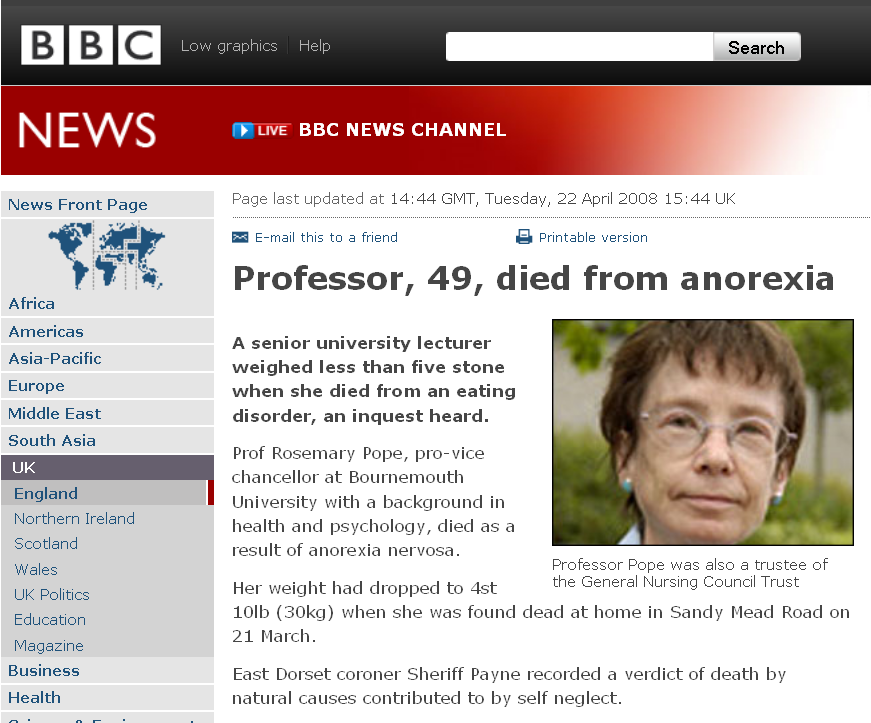 and Professor Pope
was one of the highest ranking
nurses in Great Britain
http://news.bbc.co.uk/2/hi/uk_news/england/dorset/7360470.stm
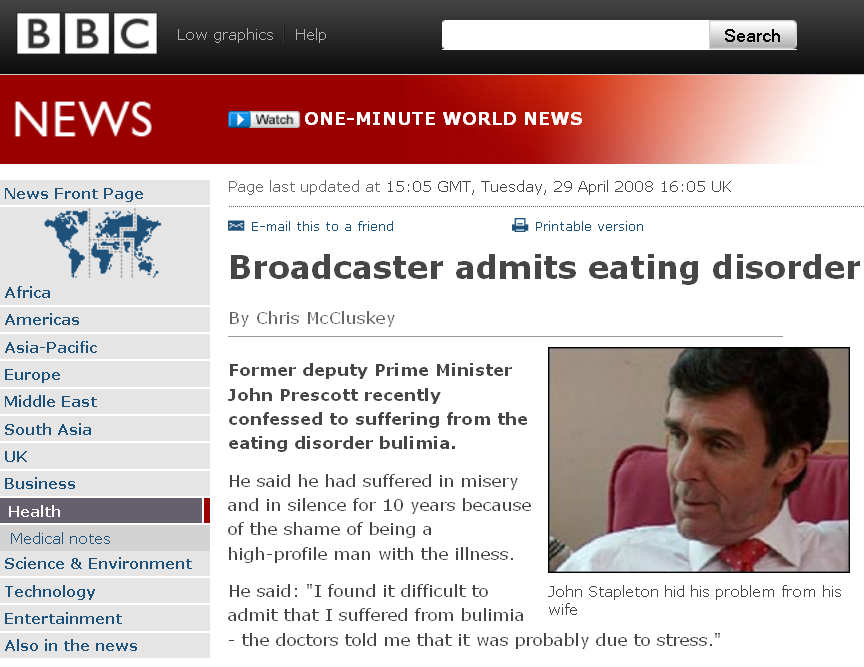 http://news.bbc.co.uk/2/hi/health/7373846.stm
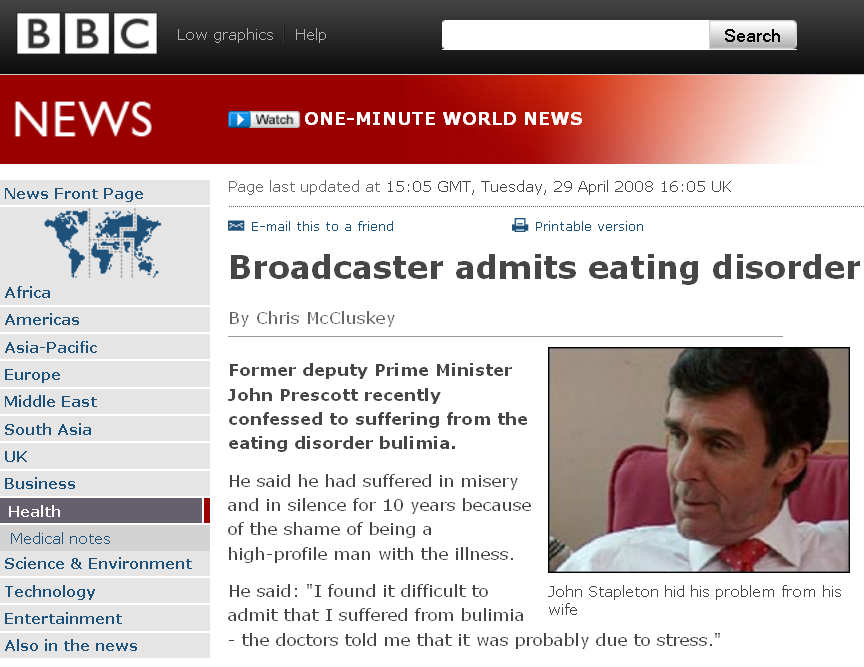 John Prescott was a deputy Prime Minister of Britain
http://news.bbc.co.uk/2/hi/health/7373846.stm
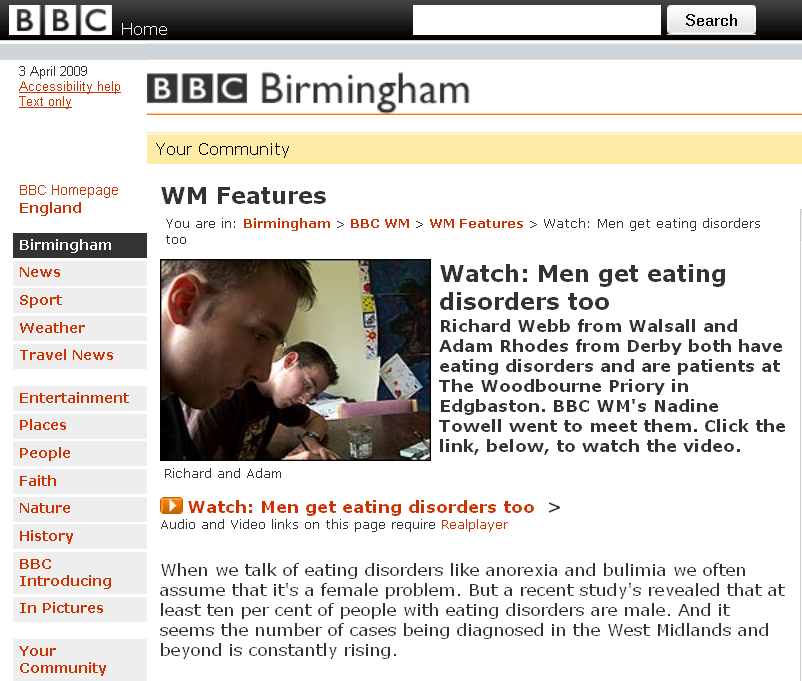 http://www.bbc.co.uk/birmingham/content/articles/2007/09/11/wm_video_feature.shtml
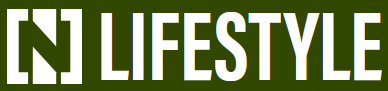 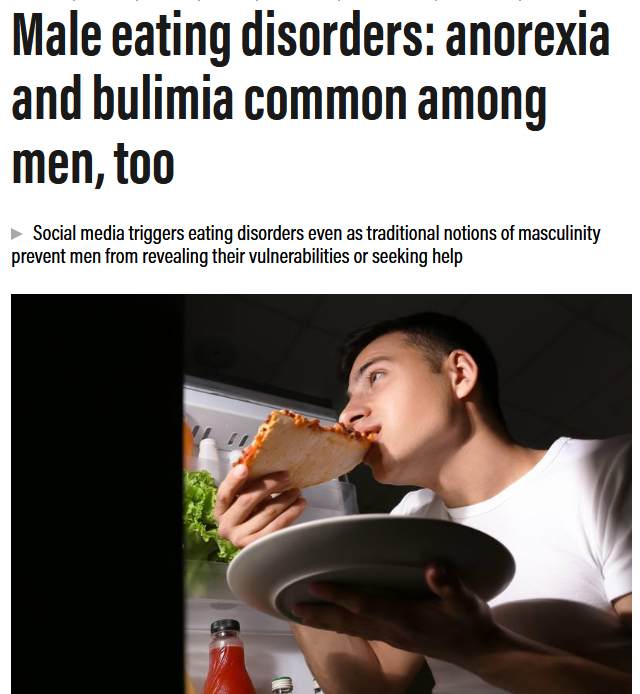 26 July 2021
https://www.thenationalnews.com/lifestyle/wellbeing/2021/07/27/male-eating-disorders-anorexia-and-bulimia-common-among-men-too/
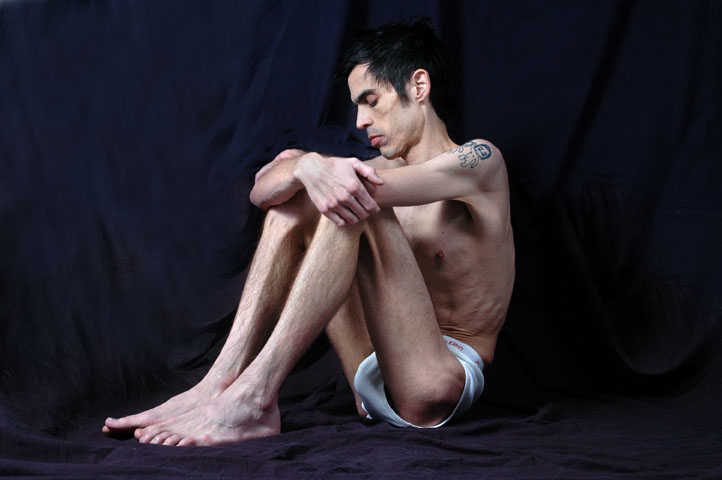 http://health.taragana.net/articles/neda-launches-star-program-to-support-people-suffering-from-eating-disorders/
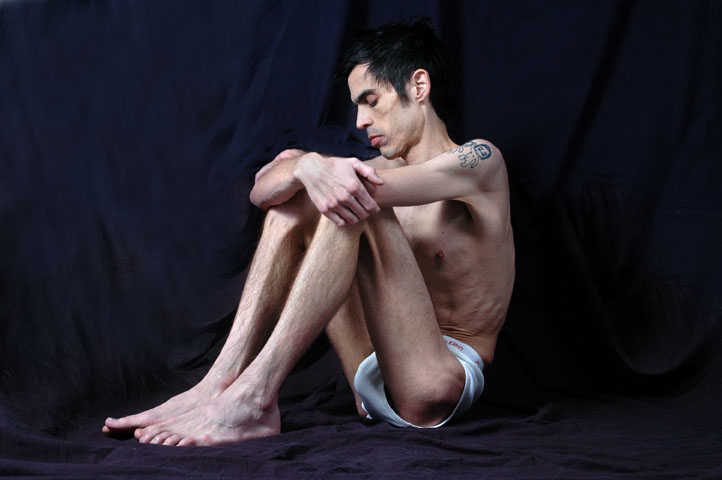 it’s not a pretty picture
http://health.taragana.net/articles/neda-launches-star-program-to-support-people-suffering-from-eating-disorders/
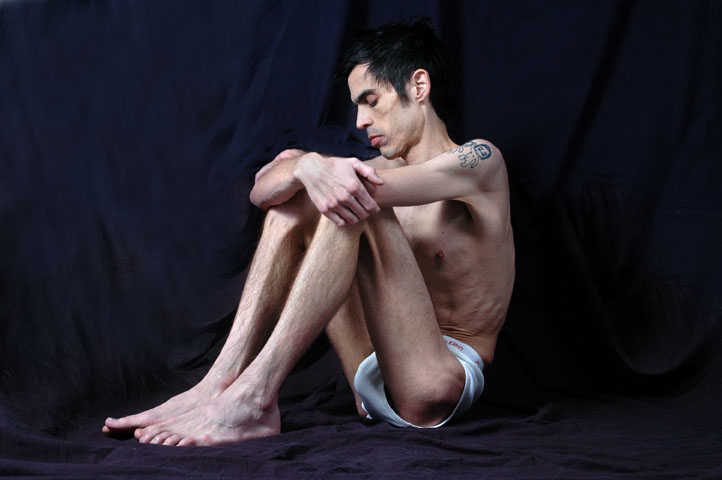 and help is being offered now to many groups . . .
http://health.taragana.net/articles/neda-launches-star-program-to-support-people-suffering-from-eating-disorders/
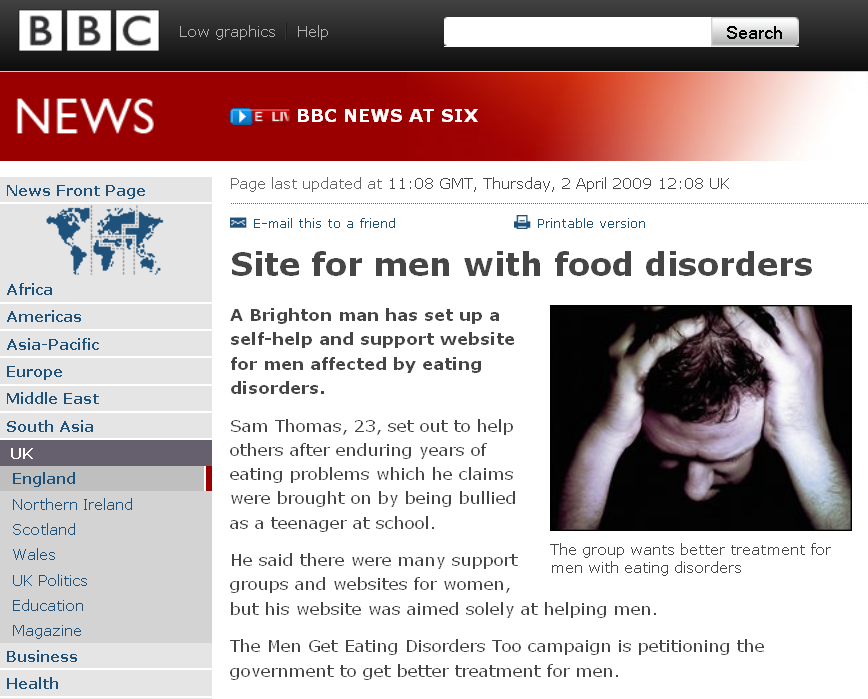 http://news.bbc.co.uk/2/hi/uk_news/england/sussex/7978845.stm
You probably know someone battling with anorexia nervosa.
One afternoon during a face-to-face class a police officer and two people from the UMD health clinic arrived at the door of our classroom, Cina 214.

They came to get the girl that sat by the window, in the second seat from the lectern.

They came to tell her that her roommate died.
Her roommate died,
of anorexia,
in the hospital,
after a long time of having the medical staff struggle to keep her alive.

The student who died was a poplar student.  

Lots of people knew her as she worked in the UMD Bookstore.

And basically watched her slowly die.
You probably know someone battling with anorexia nervosa.

Most people in America do . . .
You probably know someone battling with anorexia nervosa.

Most people in America do . . .

or someone with a related 
eating disorder problem . . .
R.I.P.

Beth Kwapik

Secretary

Sociology-Anthropology Department

University of Minnesota Duluth
R.I.P.

Beth Kwapik

Secretary

Sociology -Anthropology Department

University of Minnesota Duluth
Beth died from complications arising from having her stomach “stapled”
R.I.P.

Beth Kwapik

Secretary

Sociology -Anthropology Department

University of Minnesota Duluth
I found it difficult to believe that she even though about such a thing as having her stomach “stapled”
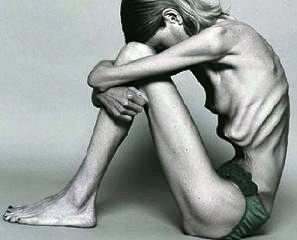 more people than you might suspect are 
"Dying to be Thin"
www.wsoctv.com/news/17262427/detail.html
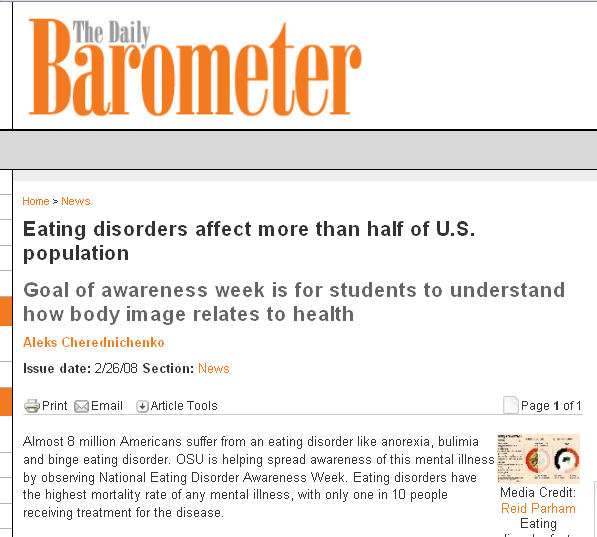 http://media.barometer.orst.edu/media/storage/paper854/news/2008/02/26/News/Eating.Disorders.Affect.More.Than.Half.Of.U.s.Population-3234616.shtml
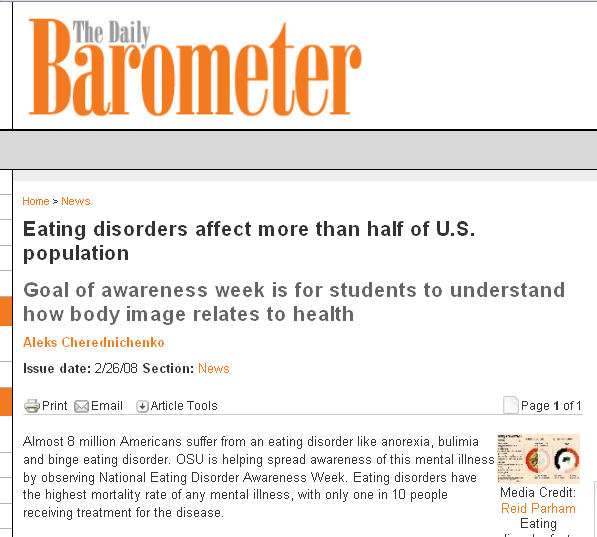 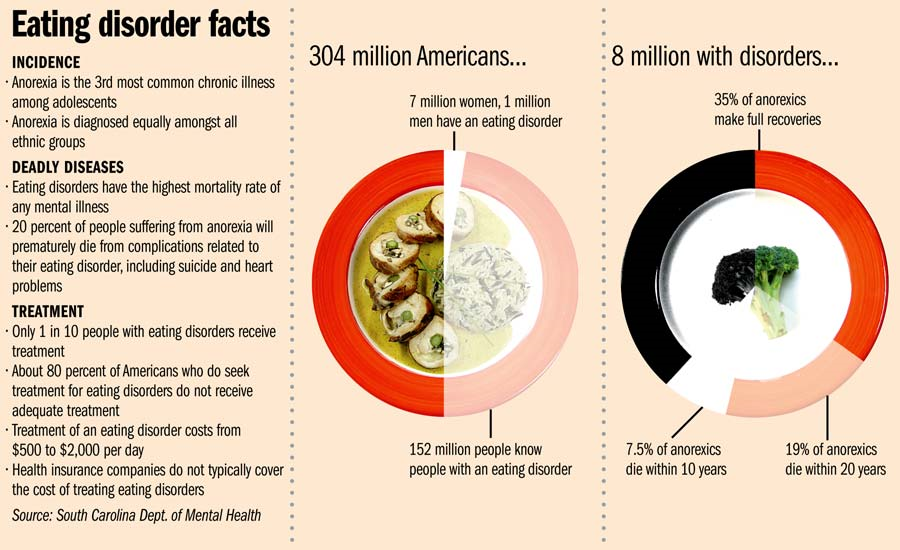 http://media.barometer.orst.edu/media/storage/paper854/news/2008/02/26/News/Eating.Disorders.Affect.More.Than.Half.Of.U.s.Population-3234616.shtml
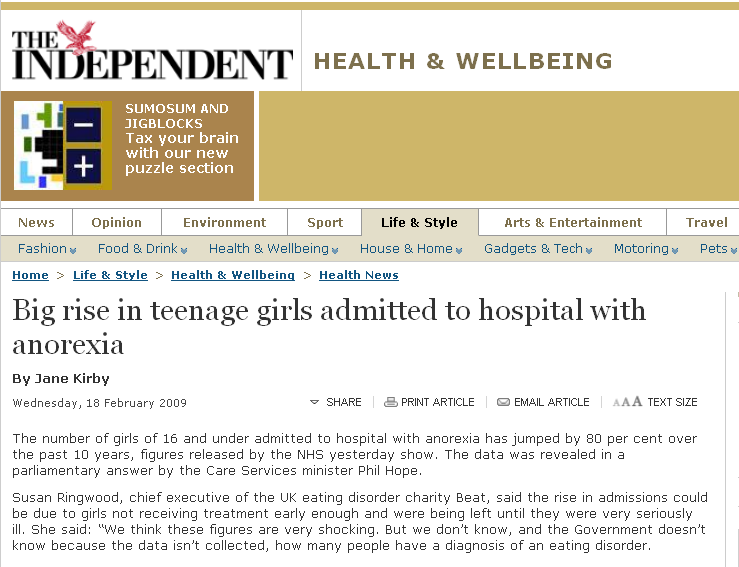 http://www.independent.co.uk/life-style/health-and-wellbeing/health-news/big-rise-in-teenage-girls-admitted-to-hospital-with-anorexia-1624881.html
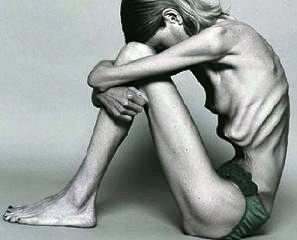 And eating disorders are on the rise . . .
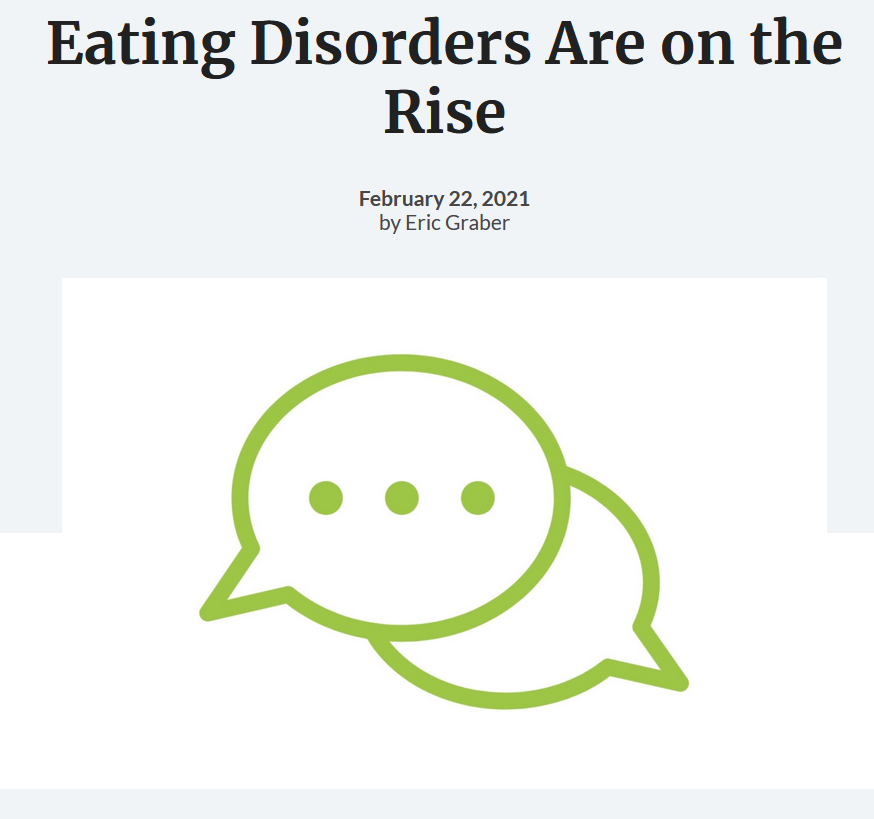 22 February 2021
https://nutrition.org/eating-disorders-are-on-the-rise/
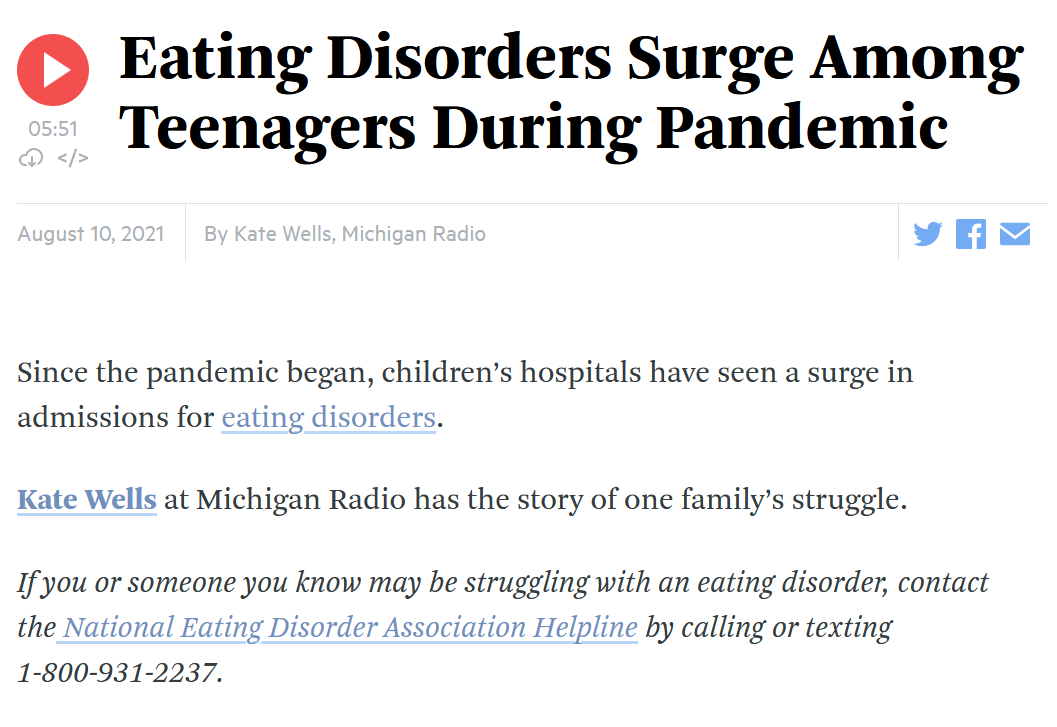 10 August 2021
https://www.wbur.org/hereandnow/2021/08/10/eating-disorders-teenagers
Chapter 4: “Eating is a Cultural Affair” — Body Image and Health
Anorexia nervosa, 
is self-induced starvation and a phobia of gaining weight . . .
found in ca. 1% of female adolescents in the U.S.
and percentage estimates are even higher for teen girls from middle- and upper-class Euro- American families
(Mehler 1996)
The Cultural Feast, 2nd ed., p. 111
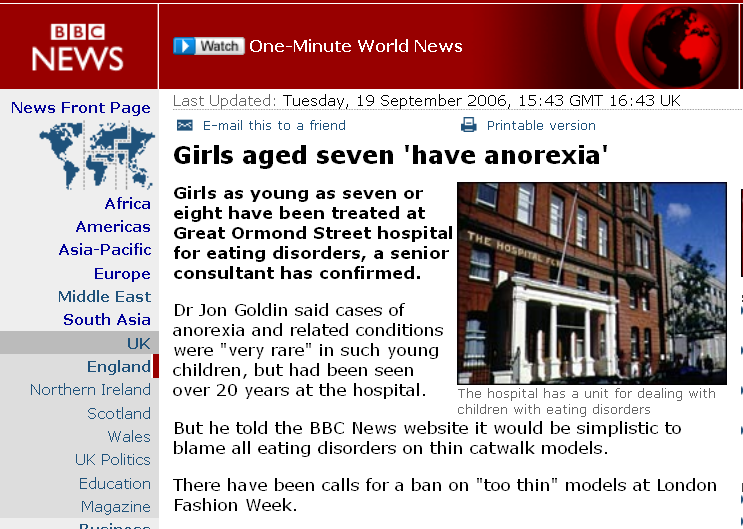 http://news.bbc.co.uk/2/hi/uk_news/england/london/5360768.stm
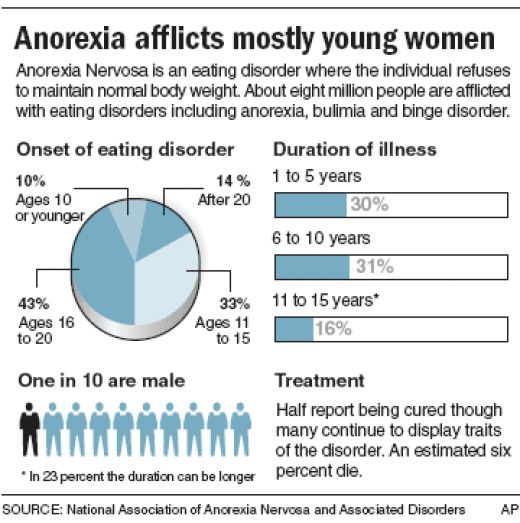 http://hubpages.com/hub/eating-disorder
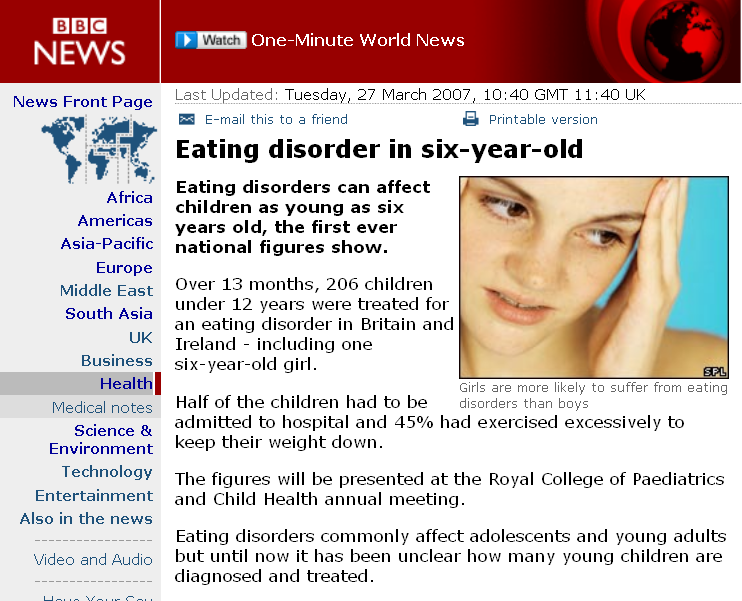 http://news.bbc.co.uk/2/hi/health/6498345.stm
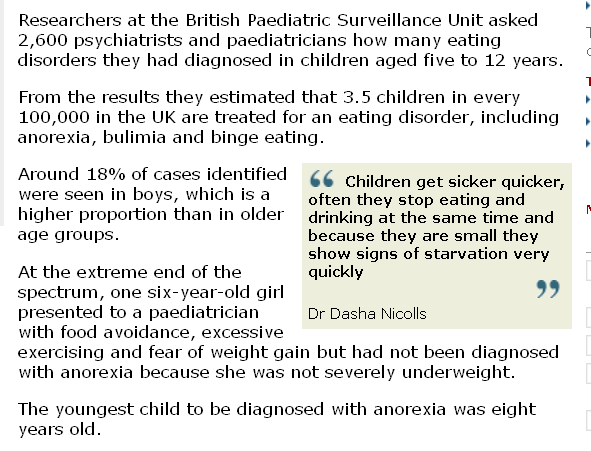 http://news.bbc.co.uk/2/hi/health/6498345.stm
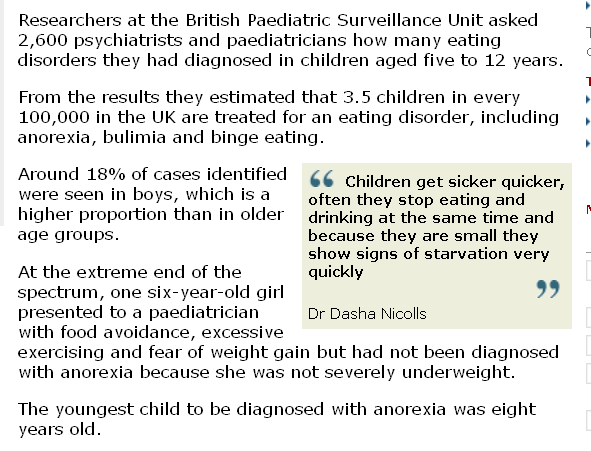 http://news.bbc.co.uk/2/hi/health/6498345.stm
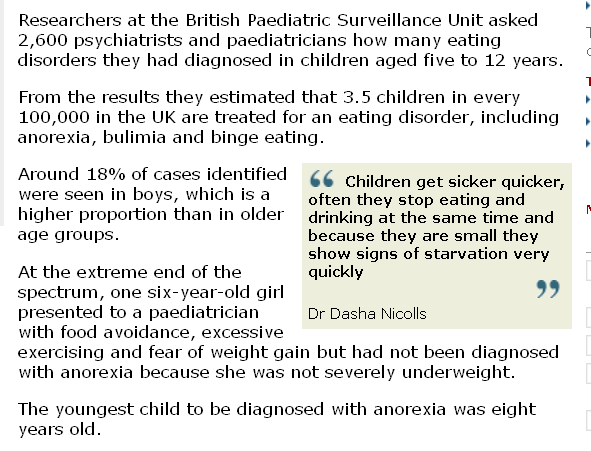 http://news.bbc.co.uk/2/hi/health/6498345.stm
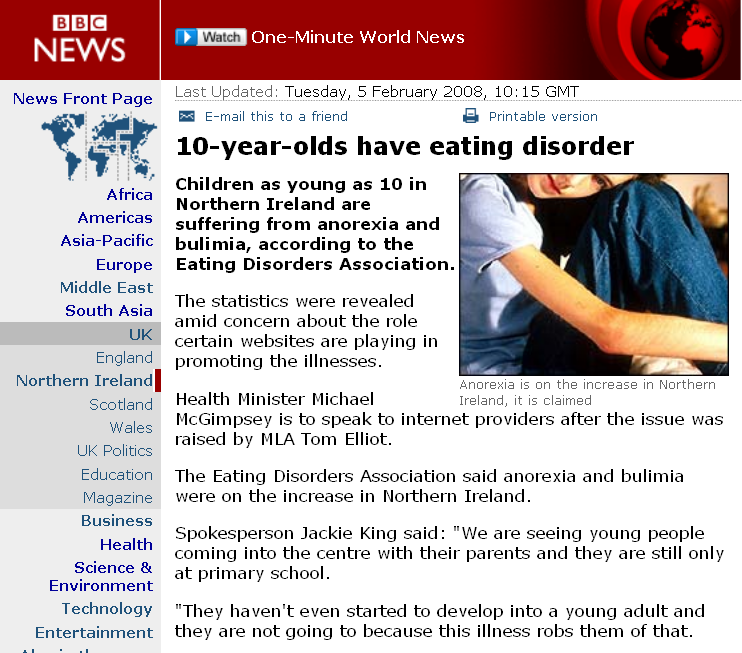 http://news.bbc.co.uk/2/hi/uk_news/northern_ireland/7227898.stm
http://news.bbc.co.uk/2/hi/health/7824298.stm
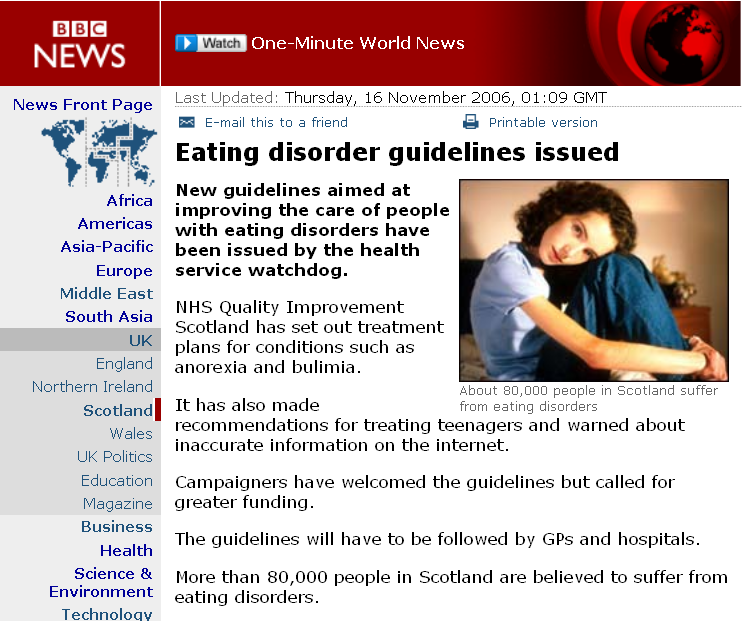 http://news.bbc.co.uk/2/hi/uk_news/scotland/6153016.stm
http://news.bbc.co.uk/2/hi/health/7824298.stm
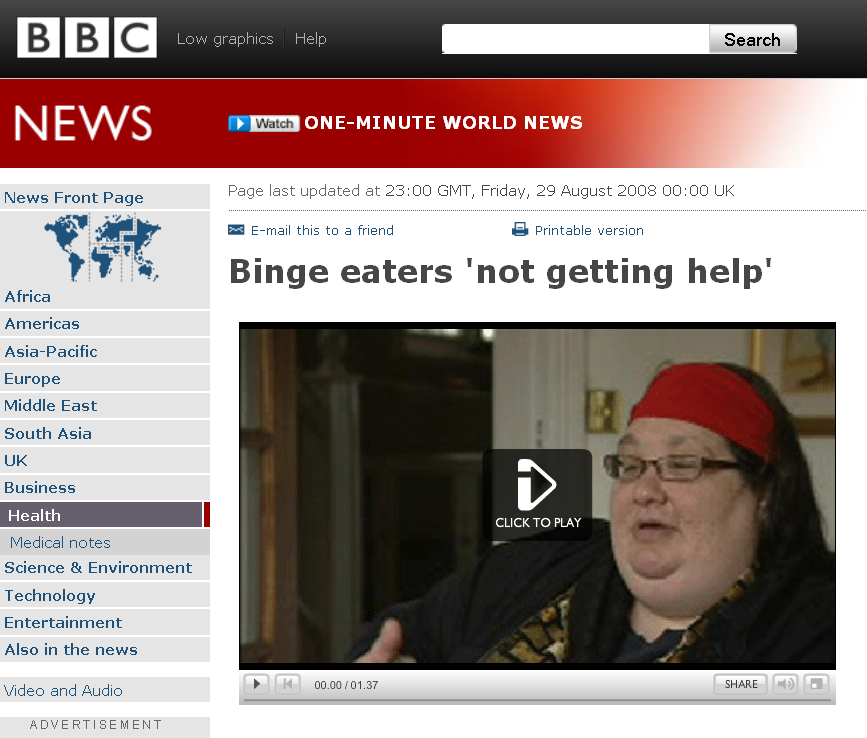 http://news.bbc.co.uk/2/hi/health/7587515.stm
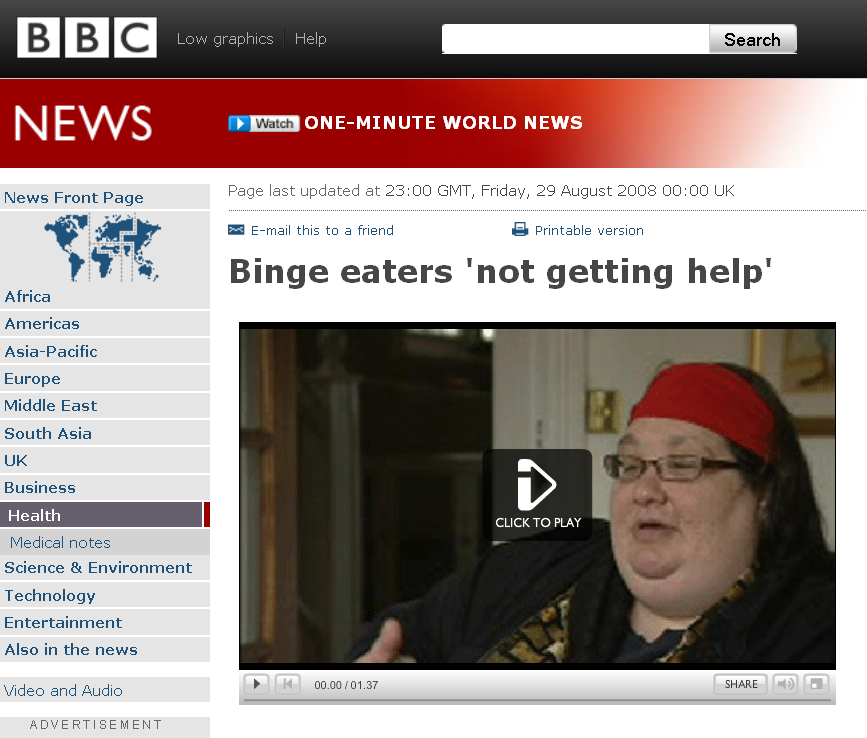 Experts believe over-eating may be a bigger problem than either anorexia or bulimia
http://news.bbc.co.uk/2/hi/health/7587515.stm
Chapter 4: “Eating is a Cultural Affair” — Body Image and Health
Anorexia nervosa, 
self-induced starvation and a phobia of gaining weight . . .
although still relatively rare, some believe the problem of anorexia is becoming more common among teen boys
(Mehler 1996)
The Cultural Feast, 2nd ed., p. 111
Chapter 4: “Eating is a Cultural Affair” — Body Image and Health
Although self-induced starvation has been reported for centuries, 
it was rarely associated with
a fear of being fat
some religious aesthetics, for e.g., fasted to express their religiosity
Chinese Taoists  and others fasted to extend their longevity, separate themselves from the mundane world, and encourage mystical experiences
(Rieger et al. 2001)
The Cultural Feast, 2nd ed., p. 111
Chapter 4: “Eating is a Cultural Affair” — Body Image and Health
Although self-induced starvation has been reported for centuries, 
it was rarely associated with
a fear of being fat
some religious aesthetics, for e.g., fasted to express their religiosity
Chinese Taoists  and others fasted to extend their longevity, separate themselves from the mundane world, and encourage mystical experiences
(Rieger et al. 2001)
The Cultural Feast, 2nd ed., p. 111
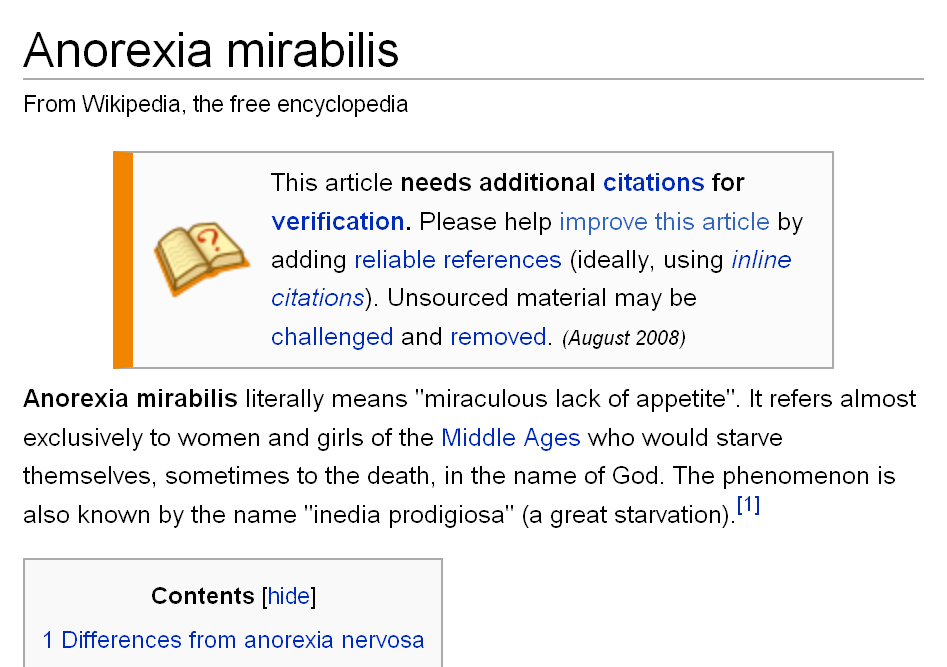 http://en.wikipedia.org/wiki/Anorexia_mirabilis
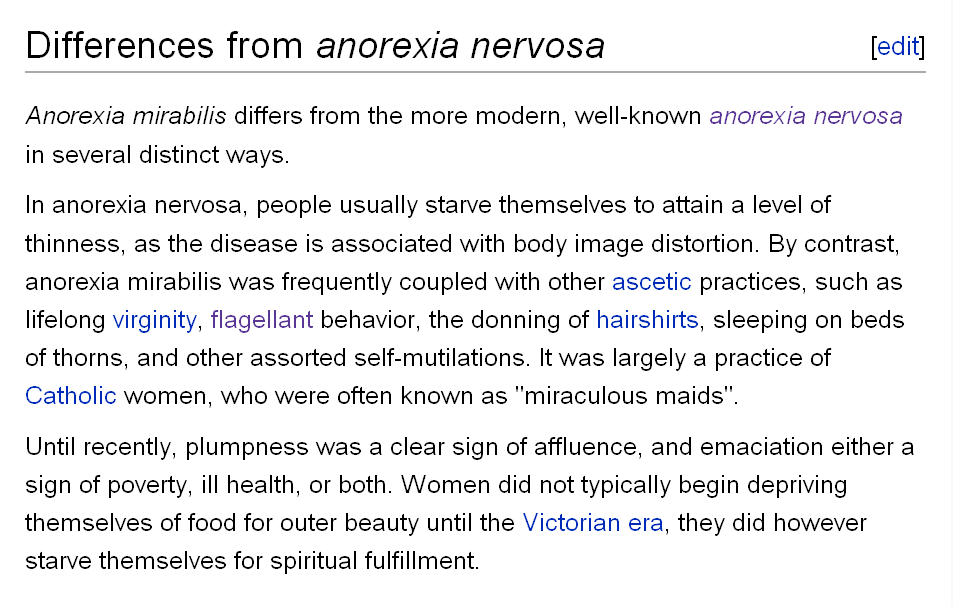 http://en.wikipedia.org/wiki/Anorexia_mirabilis
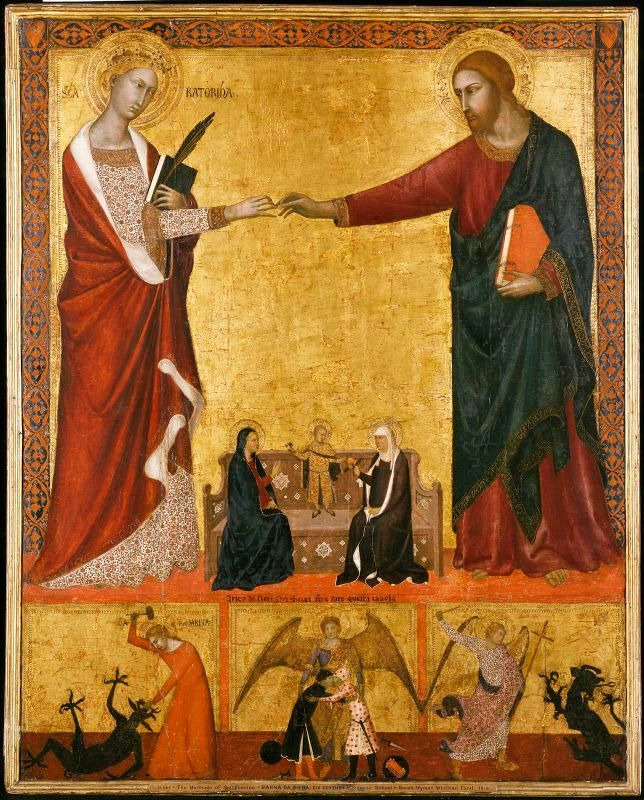 Catherine of Siena
http://en.wikipedia.org/wiki/Anorexia_mirabilis
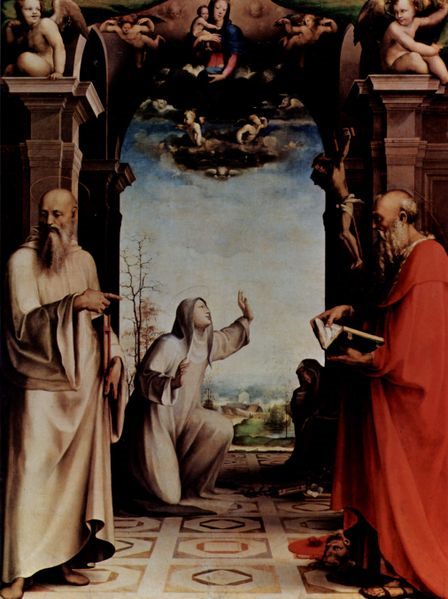 St. Catherine of Siena
Domenico Beccafumi, ca. 1515
http://en.wikipedia.org/wiki/Anorexia_mirabilis
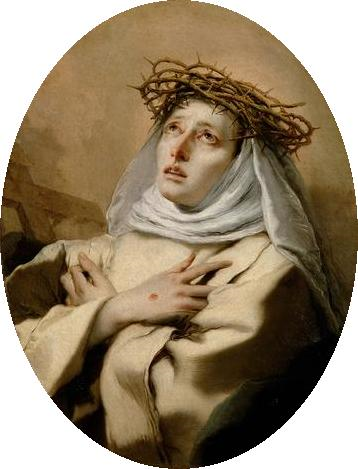 Catherine of Siena
http://en.wikipedia.org/wiki/Anorexia_mirabilis
Chapter 4: “Eating is a Cultural Affair” — Body Image and Health
Although self-induced starvation has been reported for centuries, it was rarely associated with
a fear of being fat
some religious aesthetics, for e.g., fasted to express their religiosity
Chinese Taoists and others fasted to extend their longevity, separate themselves from the mundane world, and encourage mystical experiences
The Cultural Feast, 2nd ed., p. 111
道教
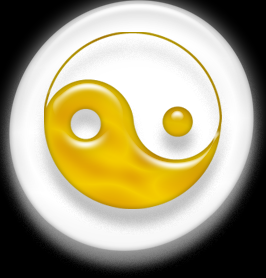 http://en.wikipedia.org/wiki/File:TaoismSymbol.PNG
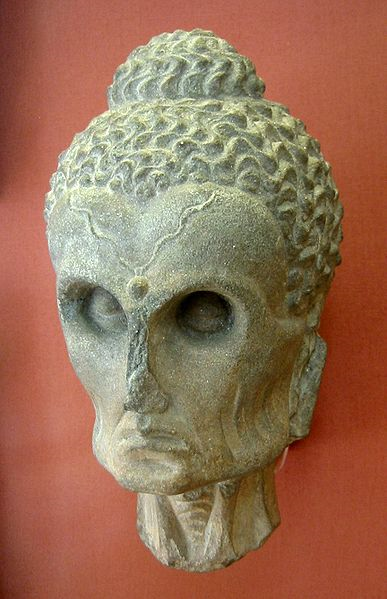 Buddha. 2-3th century CE. 
British Museum
http://en.wikipedia.org/wiki/Buddhism
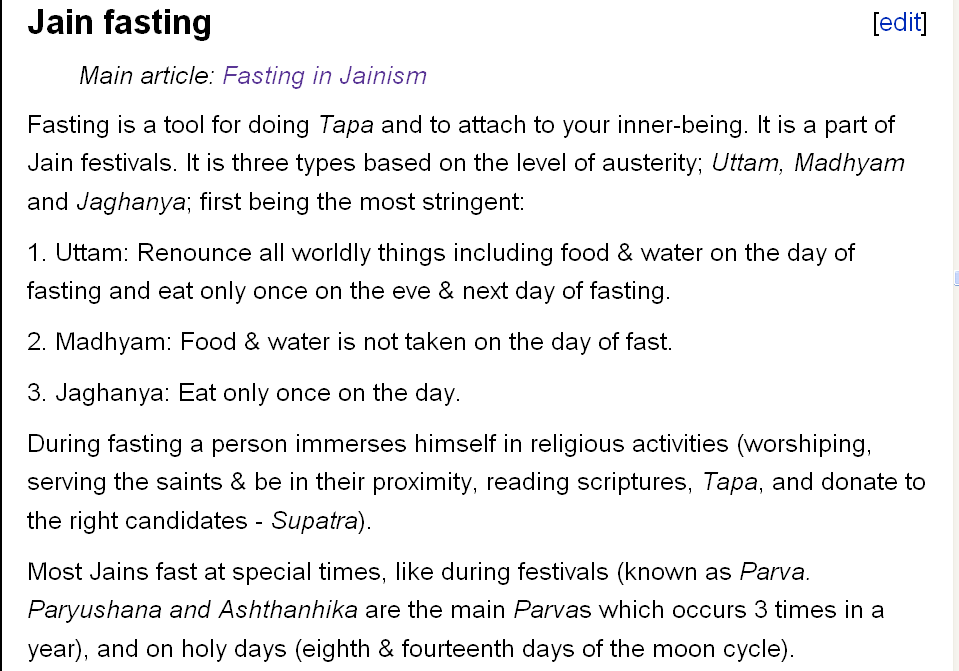 India
http://en.wikipedia.org/wiki/Jainism#Jain_fasting
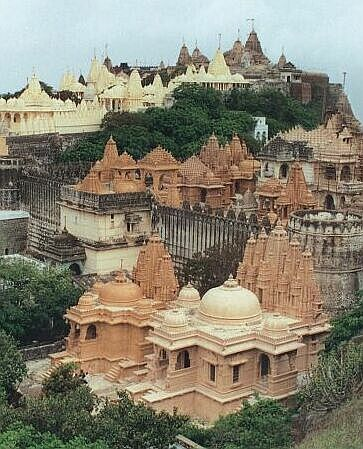 Palitana Tirtha, India
http://en.wikipedia.org/wiki/Jainism#Jain_fasting
Chapter 4: “Eating is a Cultural Affair” — Body Image and Health
Although self-induced starvation has been reported for centuries, it was rarely associated with
a fear of being fat
These forms of fasting appear to differ significantly from the type found in Western societies today
(Rieger et al. 2001)
The Cultural Feast, 2nd ed., p. 111
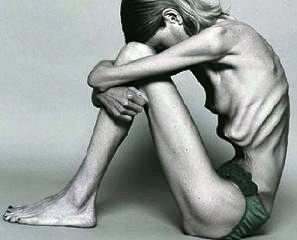 Anorexia is a devastating disease
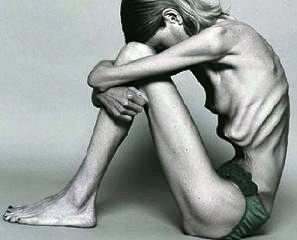 the anorexic may lose between 15% and 60% of her normal body weight, losing significant amounts of muscle as well as fat
The Cultural Feast, 2nd ed., p. 112
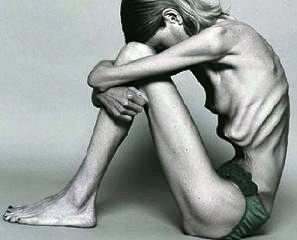 signs of chronic starvation appear . . .
The Cultural Feast, 2nd ed., p. 112
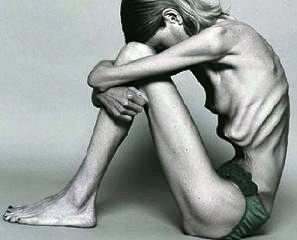 signs of chronic starvation appear . . .
menses stop

 a covering of soft hair appears on 	the skin

 the heart rate slows

 she feels cold even in warm 	surroundings
The Cultural Feast, 2nd ed., p. 112
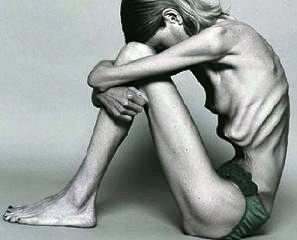 excessive exercise combined 	with anorexia often leads to joint 	problems, especially in dancers 	and athletes

 the skin may become dry and 	scalp hair thin

 the stomach is often bloated

 memory may become impaired

 thinking may become confused
The Cultural Feast, 2nd ed., p. 112
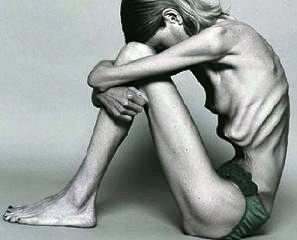 Anorexia can cause . . .
The Cultural Feast, 2nd ed., p. 112
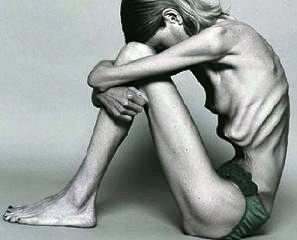 Anorexia can cause . . .
kidney failure

 serious gastrointestinal problems

 abdominal pain

 neurological complications

 hormonal imbalance

 osteoporosis
The Cultural Feast, 2nd ed., p. 112
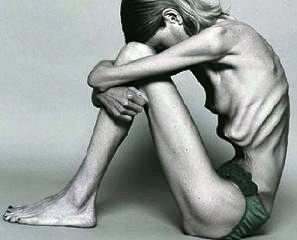 Anorexia can cause . . .
serious heart problems

 blood disorders

 brain damage

 a permanent reduction in stature

 psychological trauma

 loss of self-esteem
The Cultural Feast, 2nd ed., p. 112
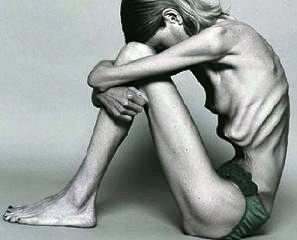 between 4% and 20% die . . .
The Cultural Feast, 2nd ed., p. 112
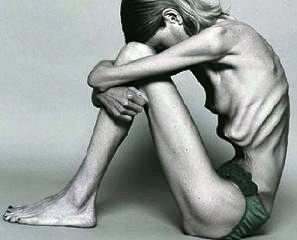 between 4% and 20% die . . .
usually from heart failure or suicide
The Cultural Feast, 2nd ed., p. 112
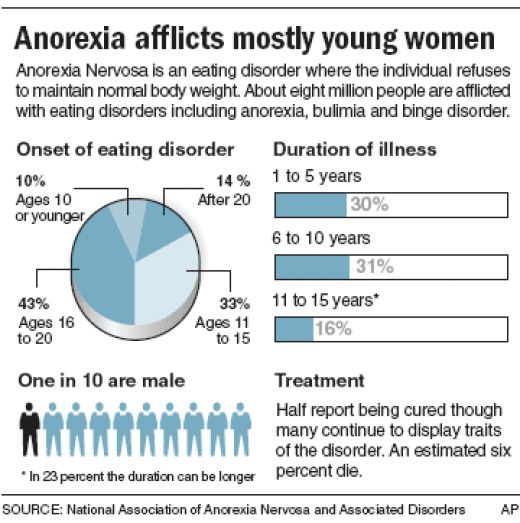 http://hubpages.com/hub/eating-disorder
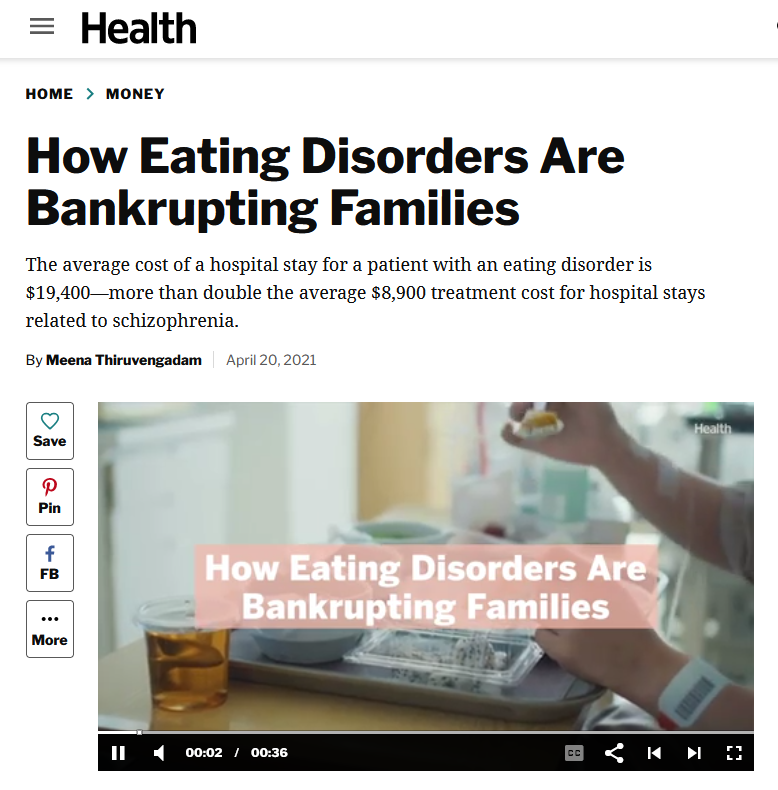 20 April 2021
https://www.health.com/money/eating-disorder-treatment-costs
And there are allied practical problems . . .
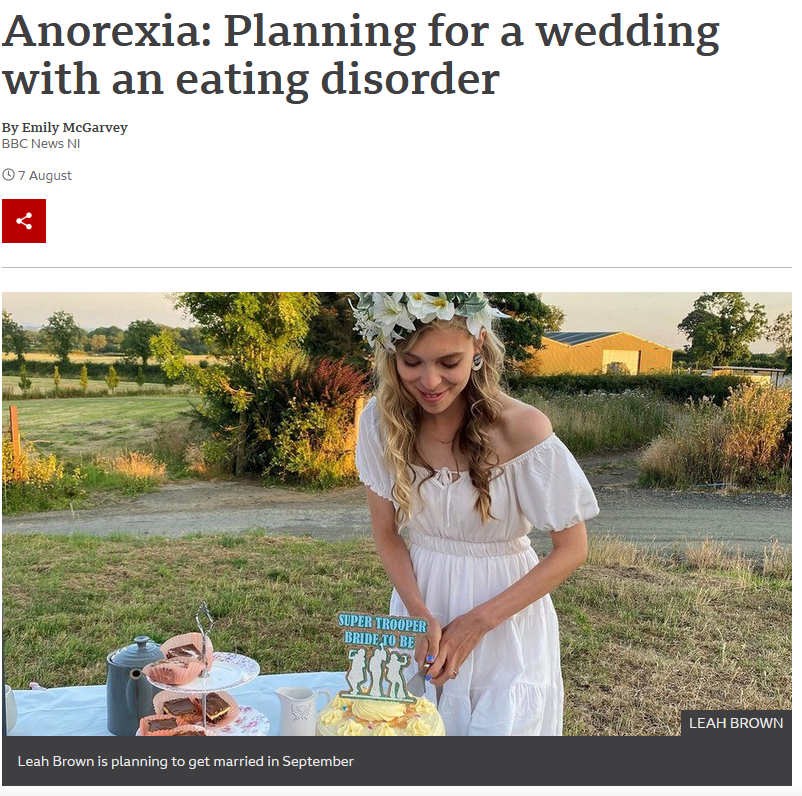 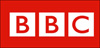 7 August 2021
https://www.bbc.com/news/uk-northern-ireland-57841203
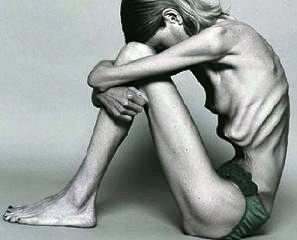 be aware
of the signs and criteria for diagnosing
anorexia nervosa . . .
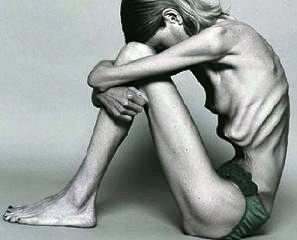 Criteria for Diagnosis of Anorexia . . .
refusal to maintain normal body weight

intense fear of gaining weight or becoming fat, even though underweight . . . or the denial of the seriousness of the current low body weight

disturbance in the way in which one’s body weight or shape is experienced

amenorrhea in females past puberty
		(the absence of at least three consecutive menstrual cycles)
The Cultural Feast, 2nd ed., p. 111
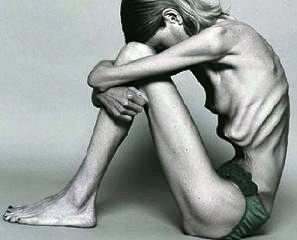 Two types of Anorexia include . . .
Restricting type

the person does not regularly engage in binge eating or purging behavior

Binge eating / purging type

the person does regularly engages in binge eating or purging behavior
The Cultural Feast, 2nd ed., p. 111
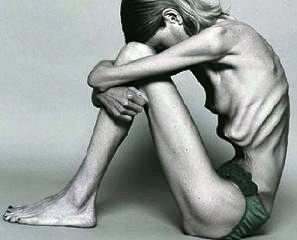 Anorexia nervosa
and related eating disorders
are classic examples
of the relationship between
culture and biology . . .

between “nurture” and “nature” . . .
Chapter 4: “Eating is a Cultural Affair” — Body Image and Health
The Obesity Epidemic
Disordered Body Image and Eating Behaviors
Eating Disorders
Anorexia nervosa
Bulimia nervosa
Binge eating
Orthorexia nervosa
Selective Eating Disorder (SED)
Pica
Others
What Causes Eating Disorders?
Applications
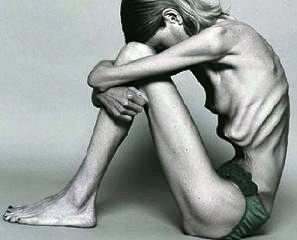 Bulimia nervosa . . .
purging by vomiting or the use of laxatives and diuretics
The Cultural Feast, 2nd ed., p. 112
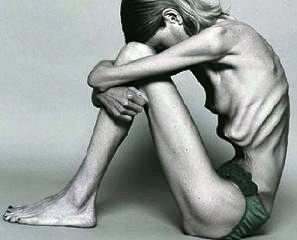 Bulimia nervosa . . .
. . . is far more common
than anorexia
reported by ca. 3% of women and 10% of female college students
The Cultural Feast, 2nd ed., p. 112
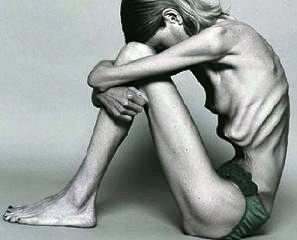 Bulimia nervosa . . .
. . . usually starts in early adolescence when youth try to restrict their diets fail, 
binge, and then purge
The Cultural Feast, 2nd ed., p. 112
Chapter 4: “Eating is a Cultural Affair” — Body Image and Health
The Obesity Epidemic
Disordered Body Image and Eating Behaviors
Eating Disorders
Anorexia nervosa
Bulimia nervosa
Binge eating
Orthorexia nervosa
Selective Eating Disorder (SED)
Pica
Others
What Causes Eating Disorders?
Applications
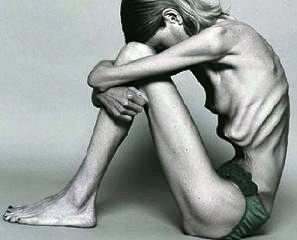 Binge eating . . .
. . . often start with relative small amounts of food
(from 100-1000 calories)
but may go up to over 5,000 calories in just a few hours
The Cultural Feast, 2nd ed., p. 112
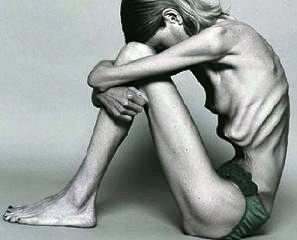 . . . binges are followed by vomiting and  use of laxatives, diet pills,
and / or drugs to reduce water retention
The Cultural Feast, 2nd ed., p. 112
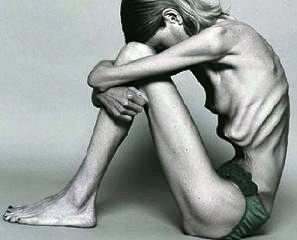 Bulimia nervosa . . .
. . . bulimics average ca. 14 binge-purging episodes a week . . .

. . . with some vomiting as many as four times a day . . .
The Cultural Feast, 2nd ed., p. 112
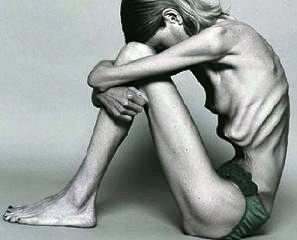 Bulimia nervosa . . .
victims usually develop severe tooth decay from destruction of the tooth enamel by the acid in their vomit

the strain of vomiting can break blood vessels in their eyes

gums may become diseased

pimples or rashes may break out on the face
The Cultural Feast, 2nd ed., p. 112
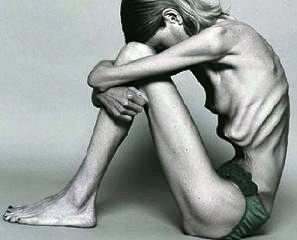 Other health problems include . . .
a constant sore throat

swollen glands near the cheeks

liver, heart, and kidney damage

dehydration

stomach rupture
The Cultural Feast, 2nd ed., p. 112
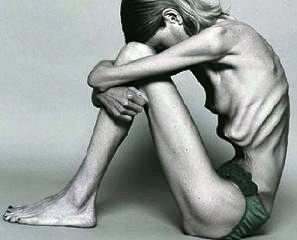 Bulimia nervosa . . .
. . . binges are followed by vomiting and  use of laxatives, diet pills,
and / or drugs to reduce water retention
(Rieger et al. 2001)
The Cultural Feast, 2nd ed., p. 112
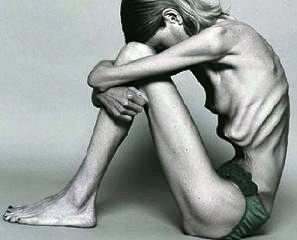 be aware
of the signs and criteria for diagnosing
Bulimia nervosa . . .
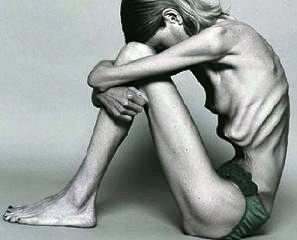 Criteria for Diagnosis of Bulimia . . .
recurrent episodes of binge eating

eating an amount of food that is definitely larger than most people would eat during that same time period

a sense of a lack of control over eating during the heavy eating episode
i.e., the feeling that one cannot stop eating or control what or how much one is eating
The Cultural Feast, 2nd ed., p. 113
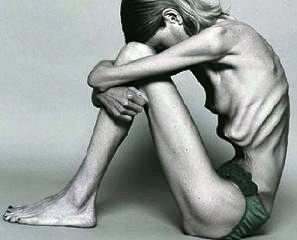 Criteria for Diagnosis of Bulimia . . .
recurrent inappropriate compensatory behavior in order to prevent weight gain

self-induced vomiting

misuse of laxatives, diuretics enemas, or other medications

excessive exercise
The Cultural Feast, 2nd ed., p. 113
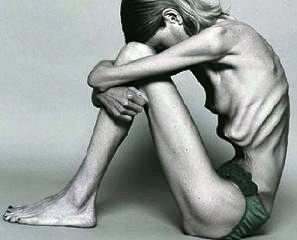 Criteria for Diagnosis of Bulimia . . .
binge eating and inappropriate compensatory behaviors that both occur, on average, at least twice a week for three months

self-evaluation unduly influenced by body shape and weight

the disturbance does not occur exclusively during episodes of anorexia nervosa
The Cultural Feast, 2nd ed., p. 113
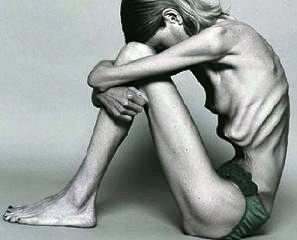 Two types of Bulimia include . . .
Purging type

the person regularly engages in self-induced vomiting or the misuse of laxatives, diuretics, or enemas

Nonpurging type

the person uses other inappropriate compensatory behaviors, such as fasting or excessive exercise, but does not regularly engage in self-induced vomiting or the misuse of laxatives, diuretics, or enemas
The Cultural Feast, 2nd ed., p. 113
Chapter 4: “Eating is a Cultural Affair” — Body Image and Health
The Obesity Epidemic
Disordered Body Image and Eating Behaviors
Eating Disorders
Anorexia nervosa
Bulimia nervosa
Binge eating
Orthorexia nervosa
Selective Eating Disorder (SED)
Pica
Others
What Causes Eating Disorders?
Applications
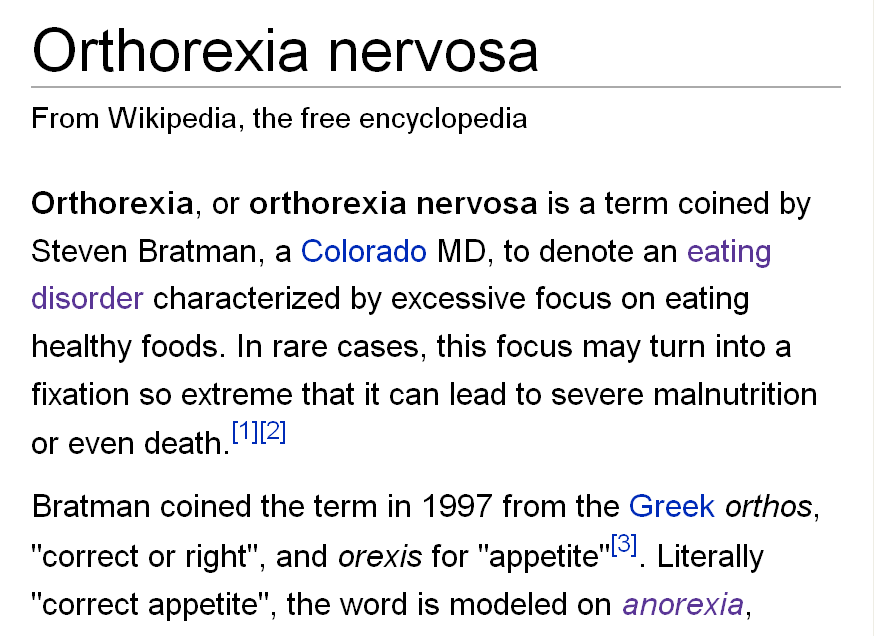 http://en.wikipedia.org/wiki/Orthorexia_nervosa
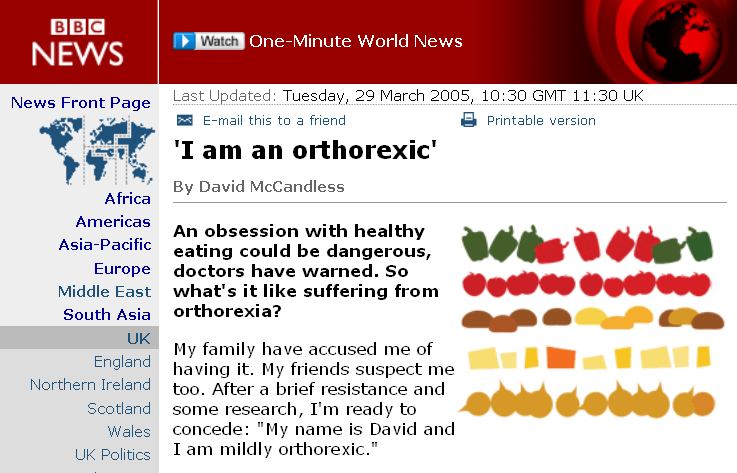 http://news.bbc.co.uk/2/hi/uk_news/magazine/4389849.stm
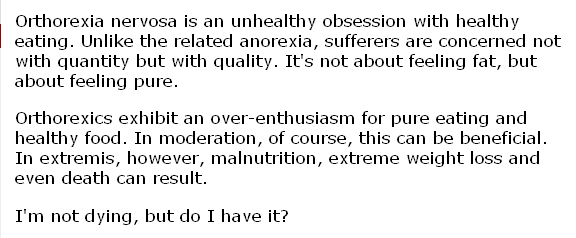 http://news.bbc.co.uk/2/hi/uk_news/magazine/4389849.stm
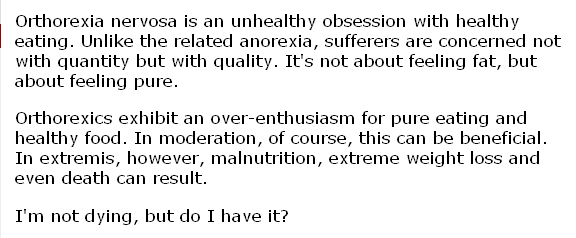 http://news.bbc.co.uk/2/hi/uk_news/magazine/4389849.stm
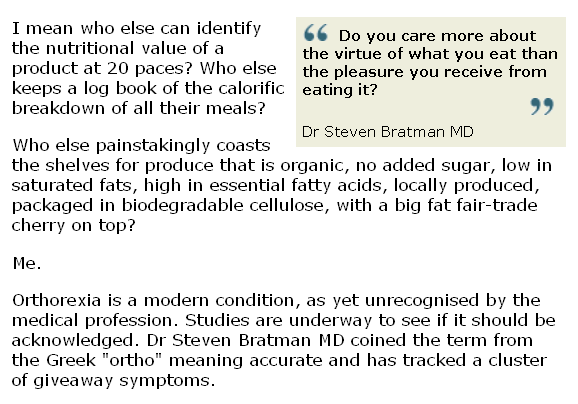 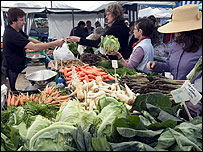 http://news.bbc.co.uk/2/hi/uk_news/magazine/4389849.stm
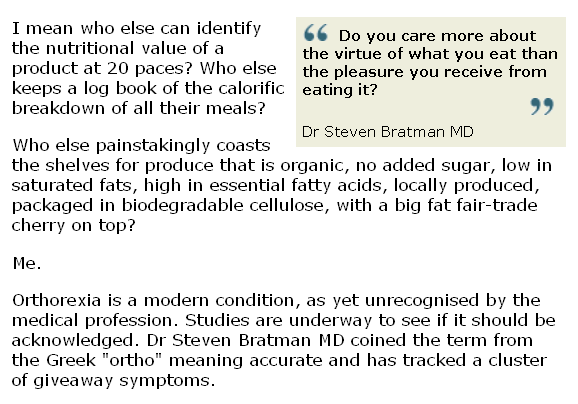 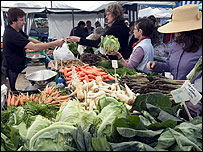 Orthorexics prefer market stalls to checkouts
http://news.bbc.co.uk/2/hi/uk_news/magazine/4389849.stm
Chapter 4: “Eating is a Cultural Affair” — Body Image and Health
The Obesity Epidemic
Disordered Body Image and Eating Behaviors
Eating Disorders
Anorexia nervosa
Bulimia nervosa
Binge eating
Orthorexia nervosa
Selective Eating Disorder (SED)
Pica
Others
What Causes Eating Disorders?
Applications
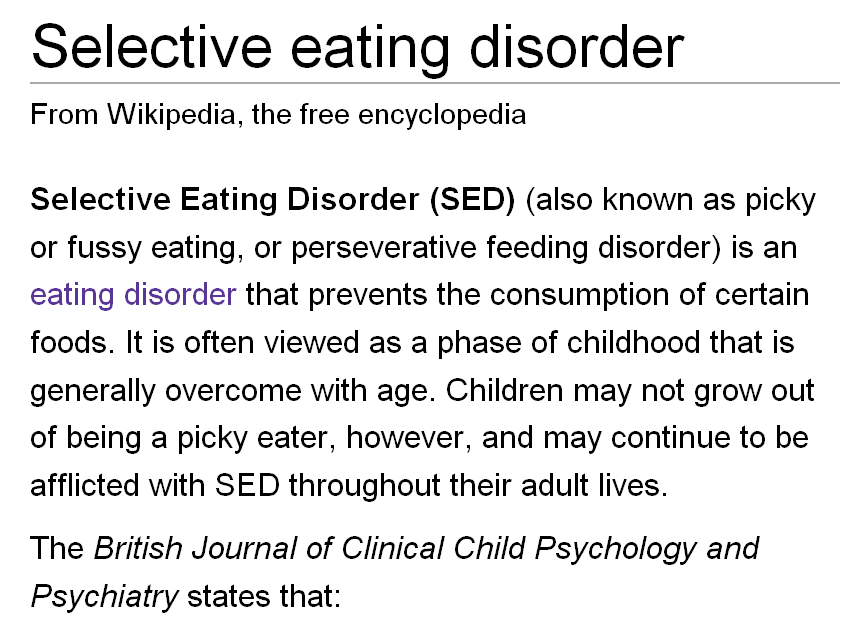 http://en.wikipedia.org/wiki/Selective_eating_disorder
Chapter 4: “Eating is a Cultural Affair” — Body Image and Health
The Obesity Epidemic
Disordered Body Image and Eating Behaviors
Eating Disorders
Anorexia nervosa
Bulimia nervosa
Binge eating
Orthorexia nervosa
Selective Eating Disorder (SED)
Pica
Others
What Causes Eating Disorders?
Applications
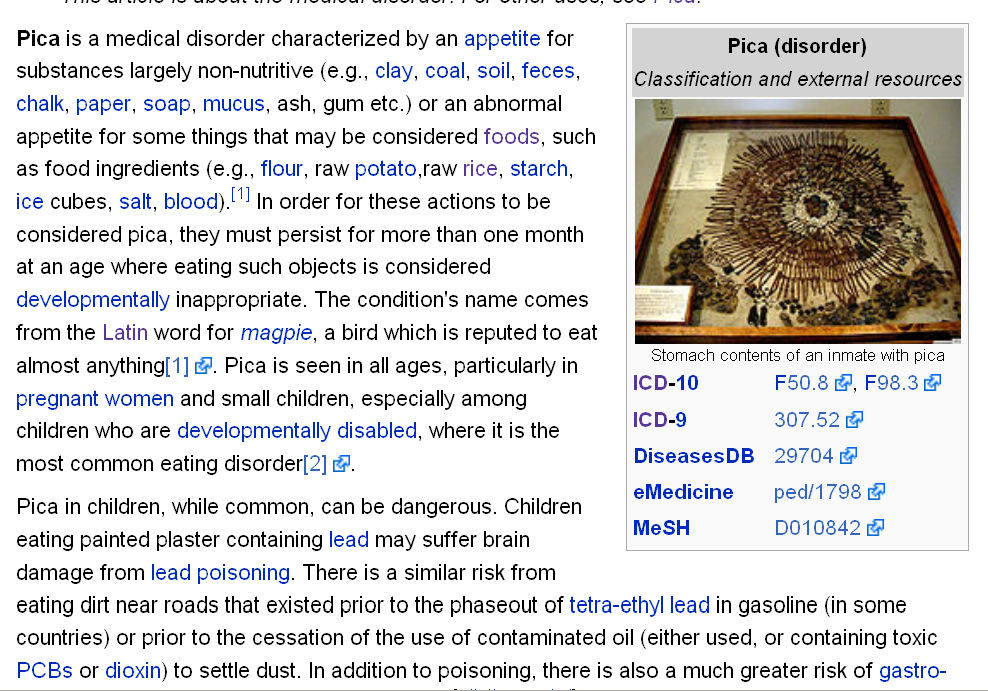 “Pica is a medical disorder 
characterized by an appetite for substances largely non-nutritive 
(e.g., clay, coal, soil, feces, chalk, paper, soap, mucus, ash, gum, etc.) . . . or foods, such as food ingredients. . . .”
http://en.wikipedia.org/wiki/Pica_(disorder)
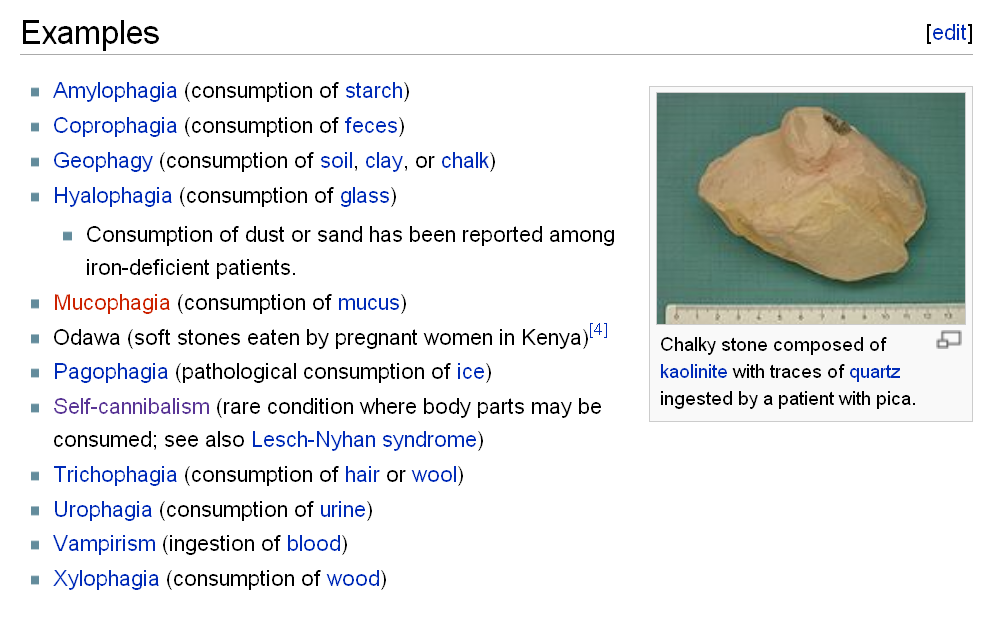 http://en.wikipedia.org/wiki/Pica_(disorder)
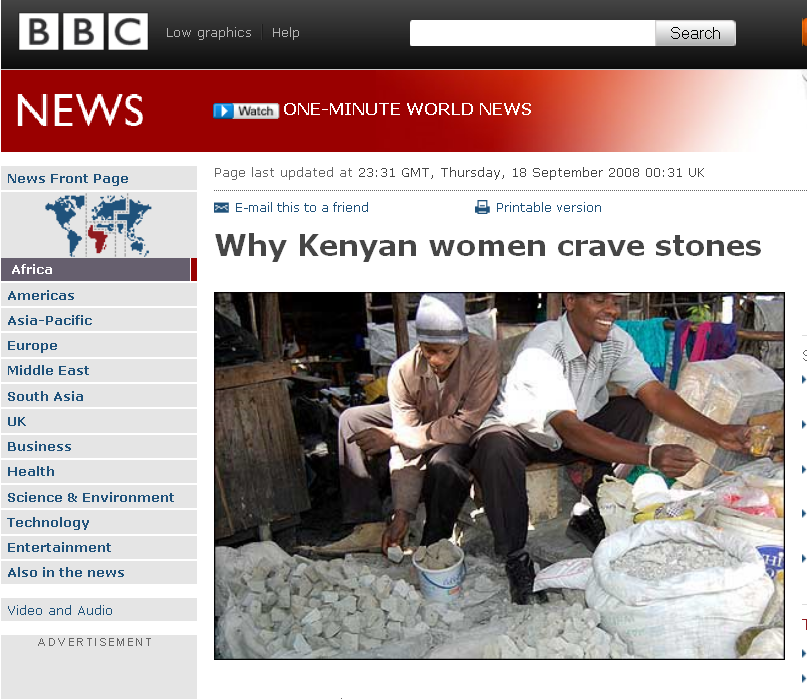 http://news.bbc.co.uk/2/hi/africa/7596067.stm
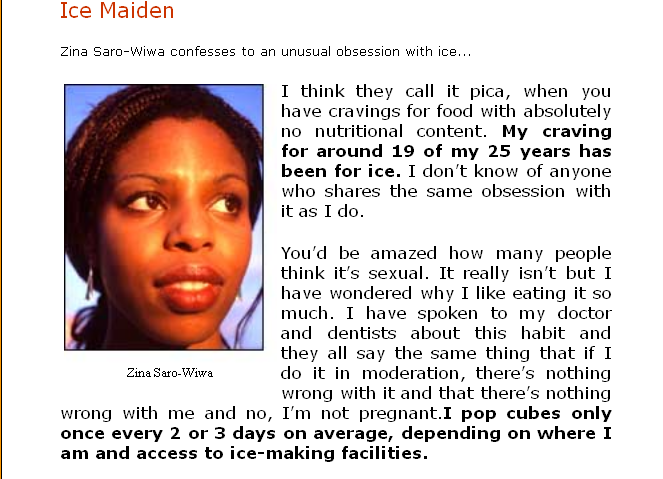 http://www.bbc.co.uk/radio4/hometruths/0207zinasarowiwa.shtml
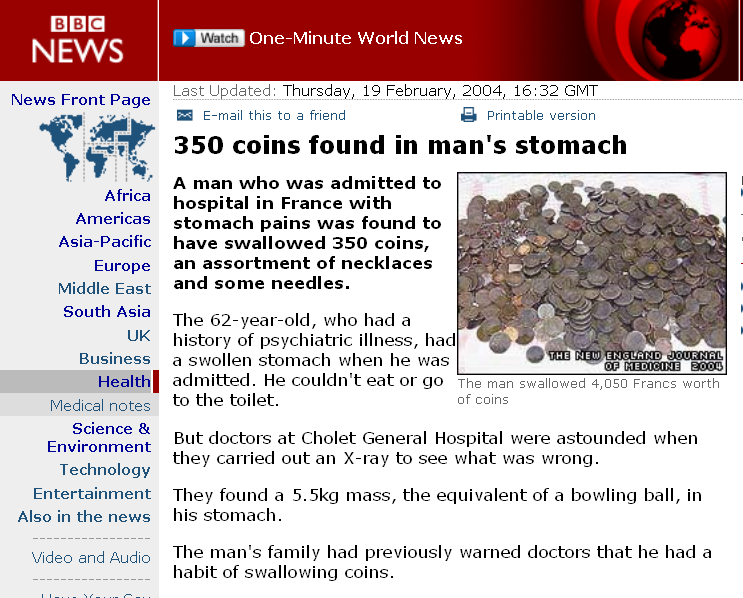 http://news.bbc.co.uk/2/hi/health/3503967.stm
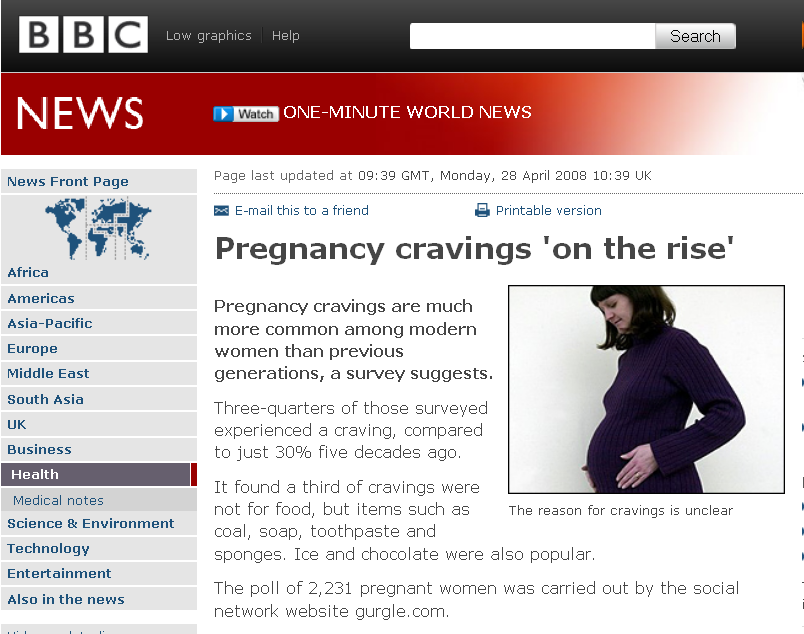 http://news.bbc.co.uk/2/hi/health/7370524.stm
Chapter 4: “Eating is a Cultural Affair” — Body Image and Health
The Obesity Epidemic
Disordered Body Image and Eating Behaviors
Eating Disorders
Anorexia nervosa
Bulimia nervosa
Binge eating
Orthorexia nervosa
Selective Eating Disorder (SED)
Pica
Others
What Causes Eating Disorders?
Applications
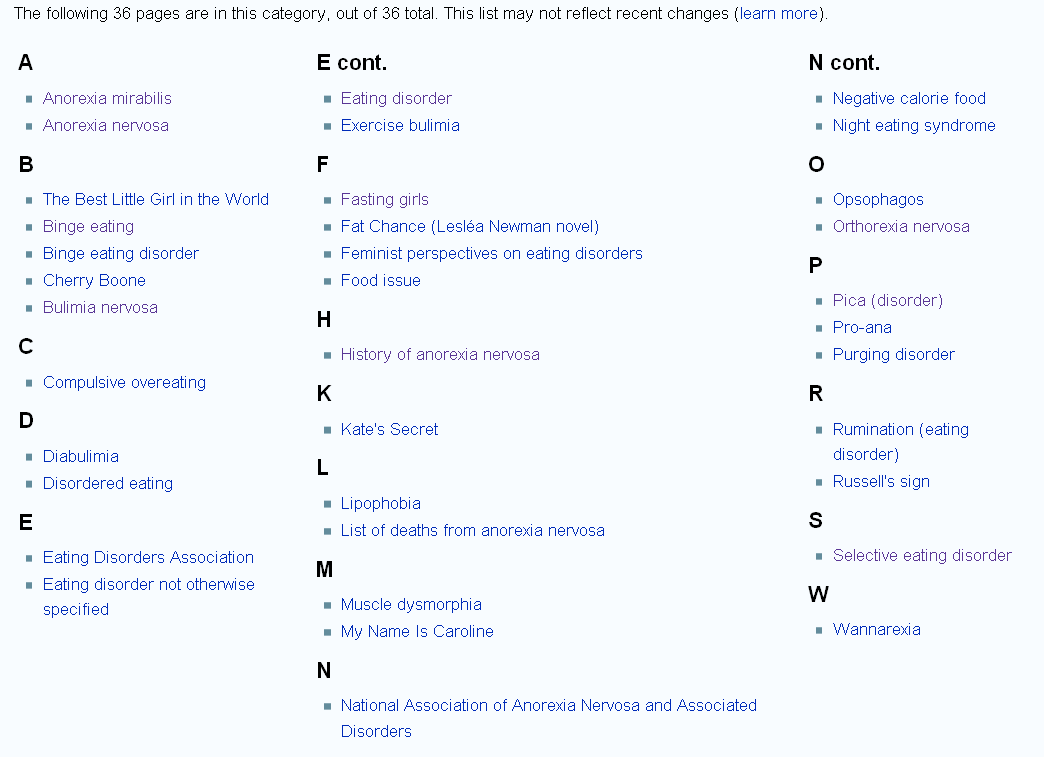 Wannarexia
http://en.wikipedia.org/wiki/Category:Eating_disorders
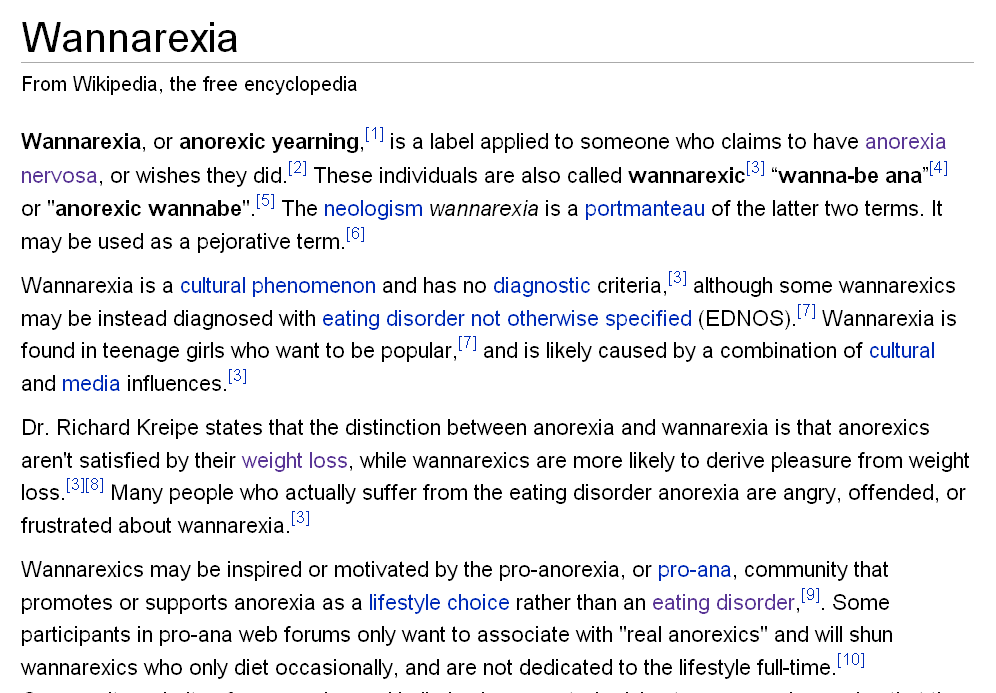 http://en.wikipedia.org/wiki/Wannarexia
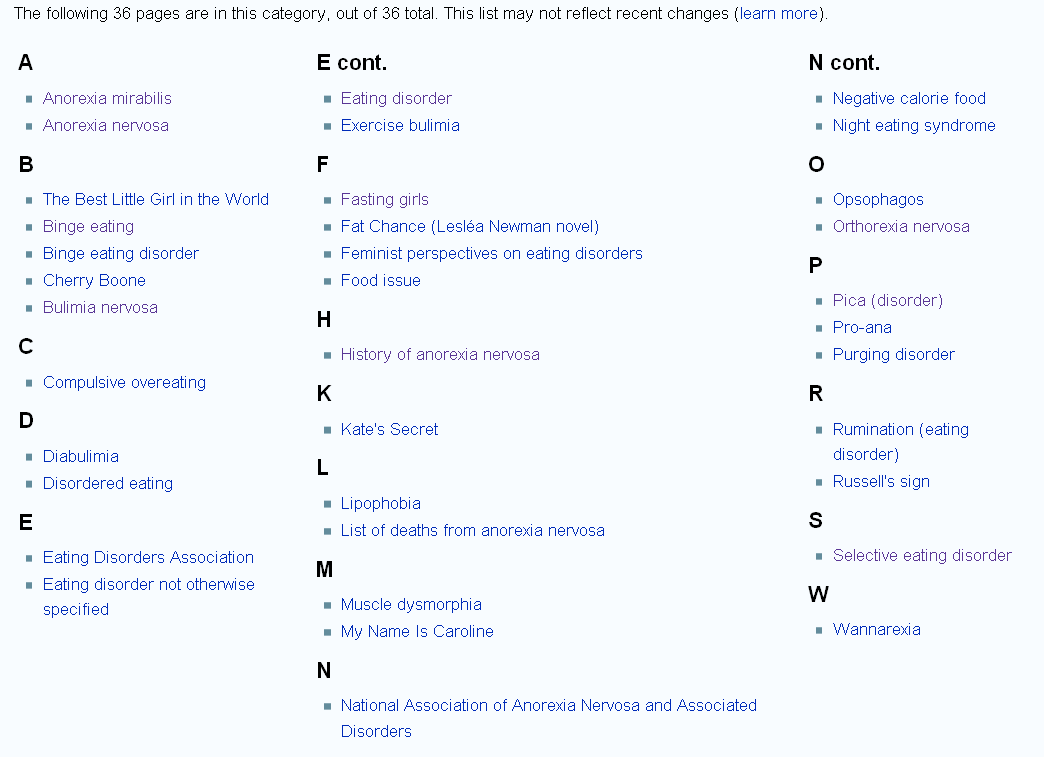 Opsophagos
http://en.wikipedia.org/wiki/Category:Eating_disorders
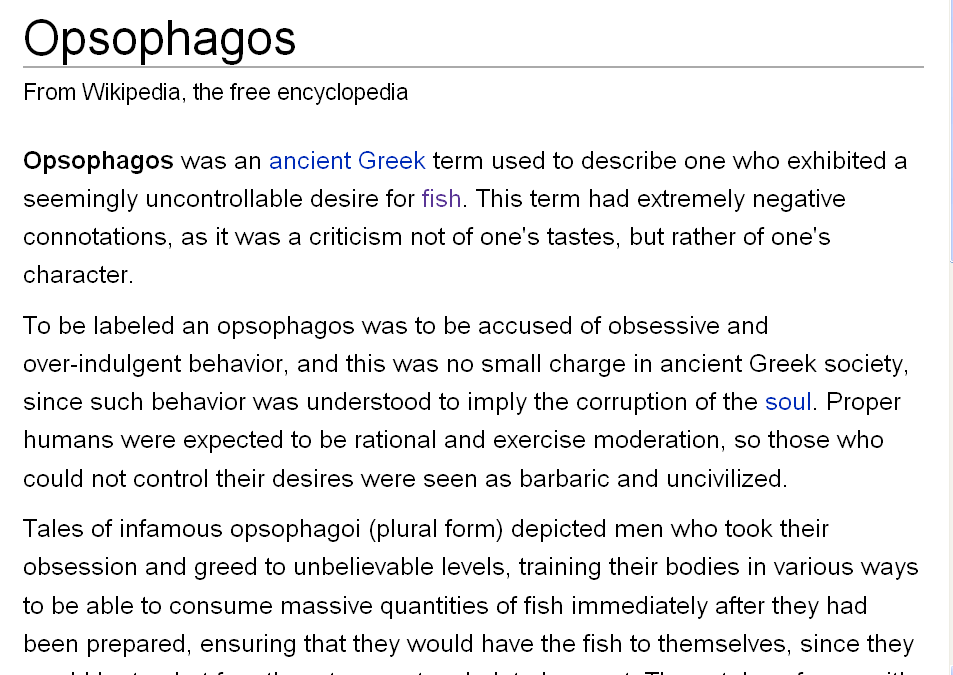 http://en.wikipedia.org/wiki/Wannarexia
when I was a little boy I had a craving for and regularly ate the burnt ends of matches

I can remember doing that . . .
when I was a little boy I had a craving for and regularly ate the burnt ends of matches

I can remember doing that . . .

but I didn’t know until recently that the eating of burnt matches is called
cautopyreiophagia
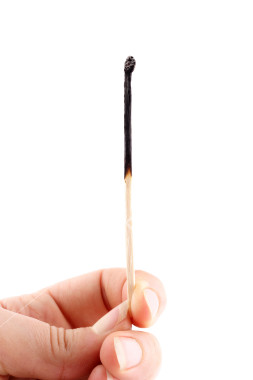 I ate them plain,

without ketchup
image source
Cf. , Chapter 8


”GASTRO-ANOMIE
Global Indigestion?”:
Eating Disorders
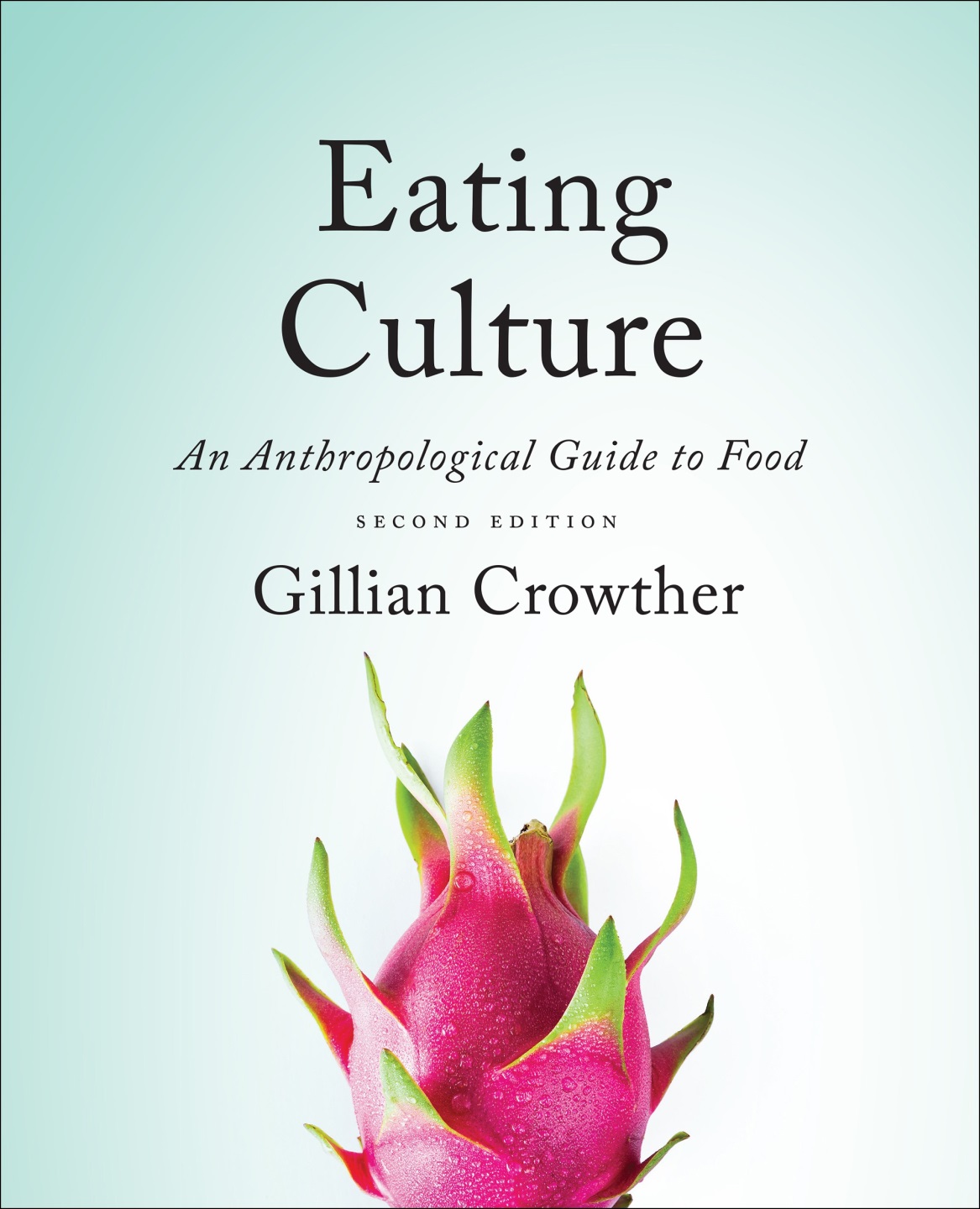 Tim Roufs
© 2010-2024
www.d.umn.edu/cla/faculty/troufs/anthfood/aftexts.html#title
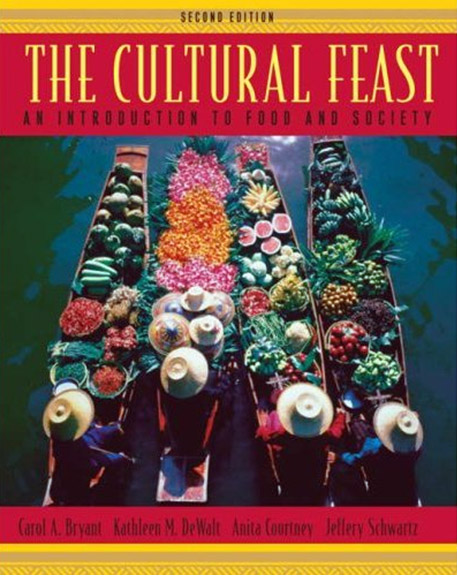 Chapter 4
”Eating is a
Cultural Affair” —
Eating Disorders
pp.111-112
©Timothy G. Roufs  2010-2024